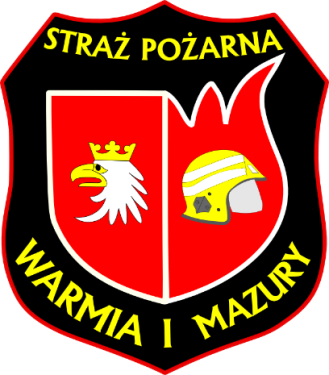 SZKOLENIE  PODSTAWOWE STRAŻAKÓW RATOWNIKÓW OSP
Temat 34Działania ratownicze i zabezpieczające podczas powodzi
autor: Andrzej Mazur
str. 2
MATERIAŁ NAUCZANIA
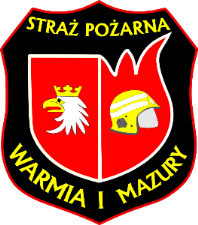 Rodzaje uszkodzeń budowli hydrotechnicznych;
 Metody ochrony wałów;
 Ewakuacja osób poszkodowanych, zwierząt i mienia;
 Znaki i gesty sygnalizacyjne podczas powodzi.


Czas: 3T
str. 3
Rodzaje uszkodzeń budowli hydrotechnicznych
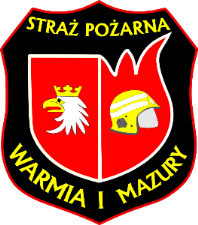 PRZYCZYNY AWARII WAŁÓW PRZECIWPOWODZIOWYCH:
PRZELANIE PRZEZ KORONĘ WAŁU
 ROZMYCIE SKARPY
 OSUNIĘCIE SKARPY
 ZAWODNIENIE KONSTRUKCJI
 UTWORZENIE KANAŁU
 PĘKNIĘCIE WZDŁUŻNE WAŁU
 PRZEBICIE HYDRAULICZNE
str. 4
Rodzaje uszkodzeń budowli hydrotechnicznych
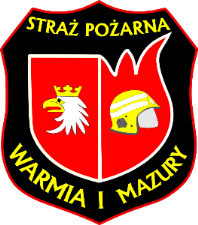 PRZELANIE PRZEZ KORONĘ WAŁU
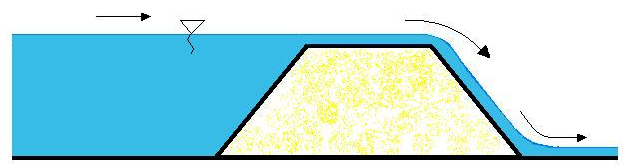 str. 5
Rodzaje uszkodzeń budowli hydrotechnicznych
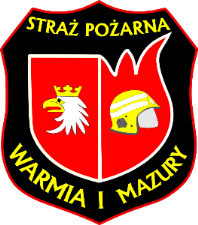 USZKODZENIE  PO PRZELANIU PRZEZ  KORONĘ WAŁU
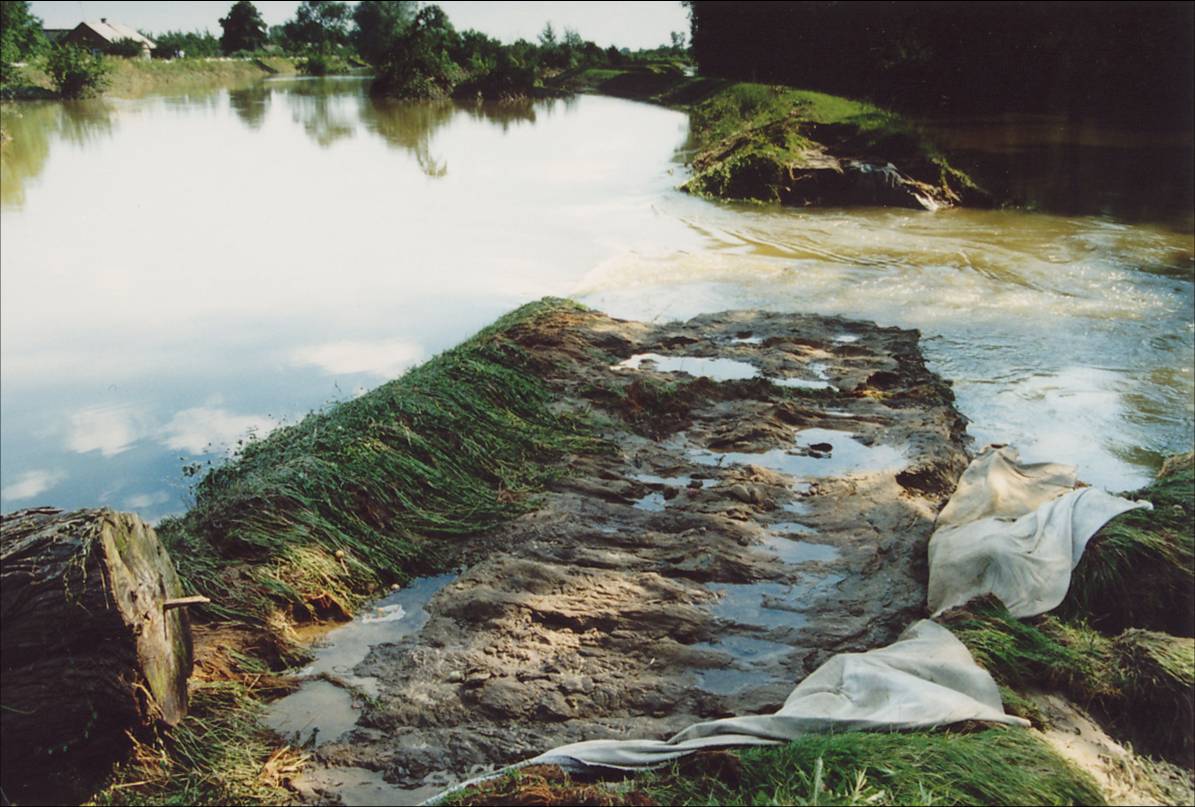 Rodzaje uszkodzeń budowli hydrotechnicznych
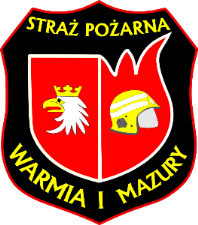 ROZMYCIE SKARPY PRZEZ  NURT WODY
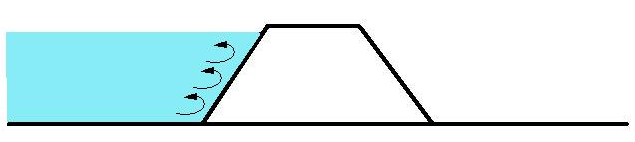 6
str. 7
Rodzaje uszkodzeń budowli hydrotechnicznych
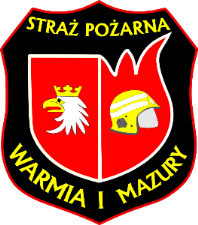 OSUNIĘCIE SKARPY PO ZAPADNIĘCIU SIĘ PODSTAWY WAŁU
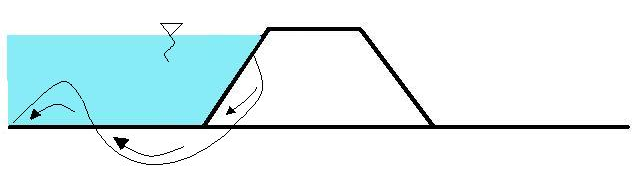 str. 8
Rodzaje uszkodzeń budowli hydrotechnicznych
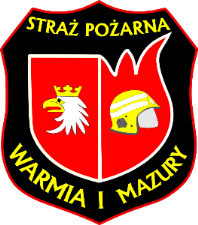 OSUNIĘCIE SKARPY WAŁU
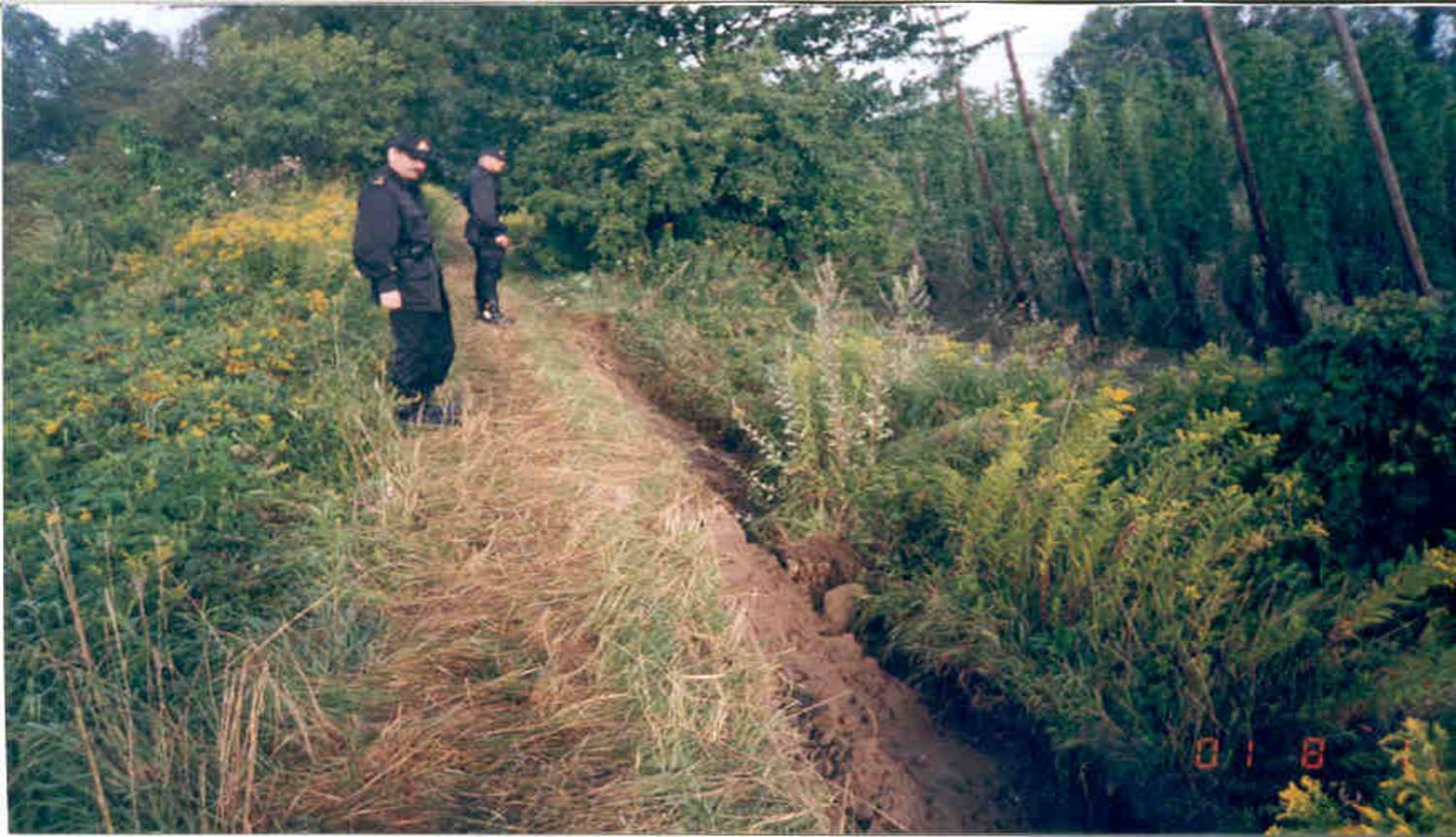 str. 9
Rodzaje uszkodzeń budowli hydrotechnicznych
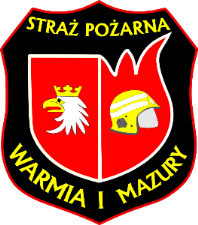 ZAWODNIENIE KORPUSU WAŁU
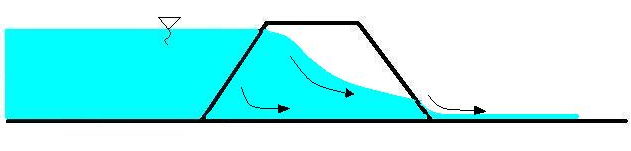 str. 10
Rodzaje uszkodzeń budowli hydrotechnicznych
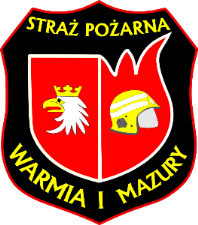 UTWORZENIE KANAŁU PRZEPŁYWOWEGO
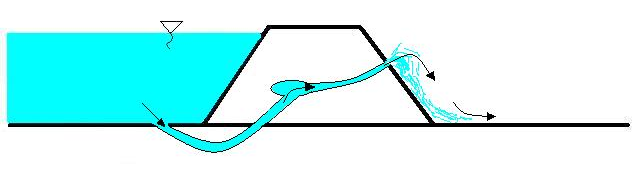 str. 11
Rodzaje uszkodzeń budowli hydrotechnicznych
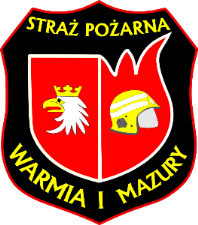 PĘKNIĘCIE WZDŁUŻNE WAŁU
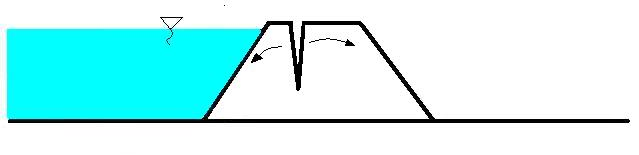 str. 12
Rodzaje uszkodzeń budowli hydrotechnicznych
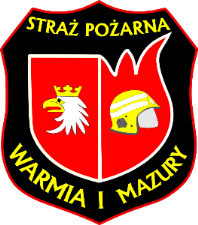 ROZSZERZAJĄCA SIĘ WYRWA PO ROZERWANIU WAŁU
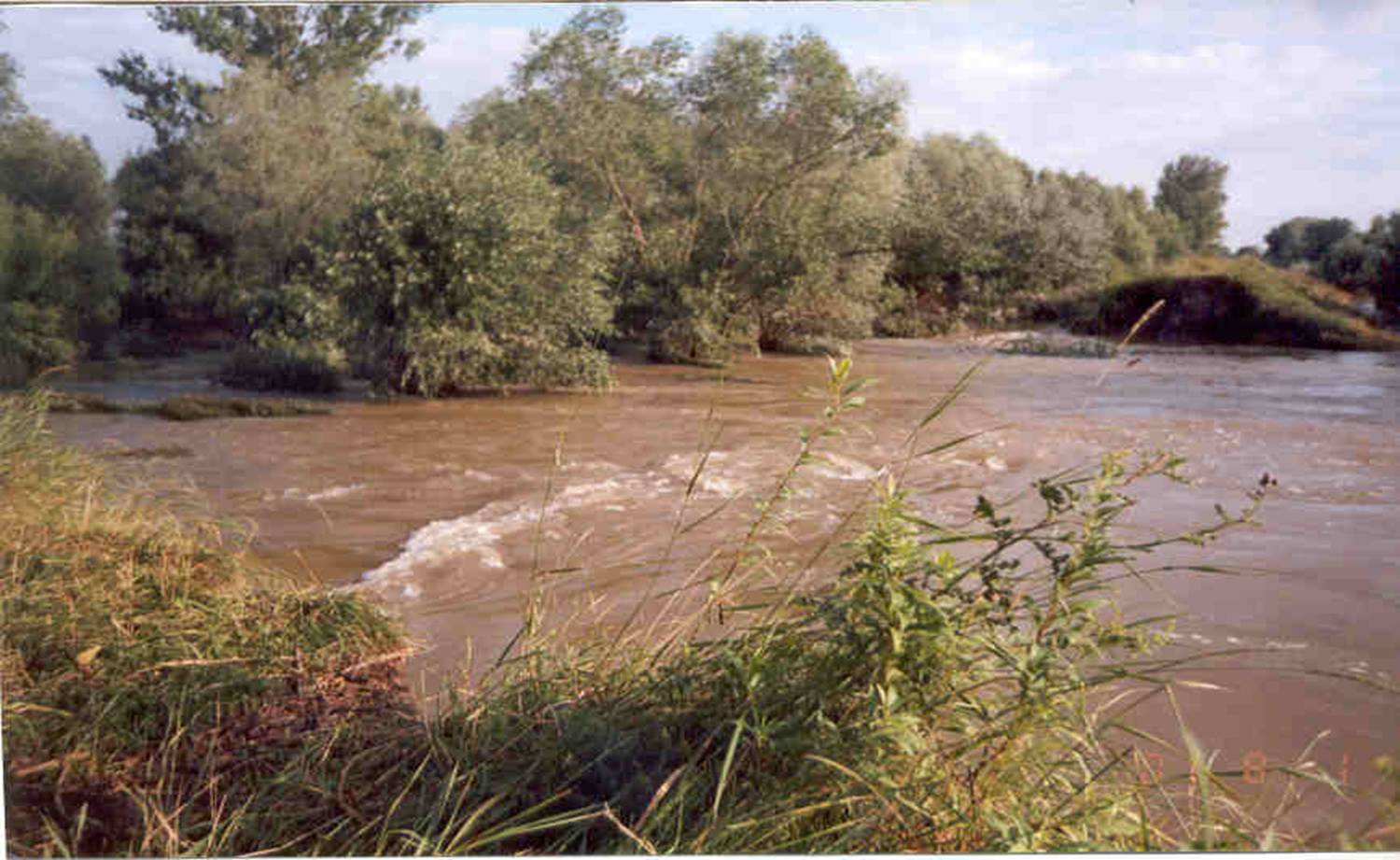 str. 13
Rodzaje uszkodzeń budowli hydrotechnicznych
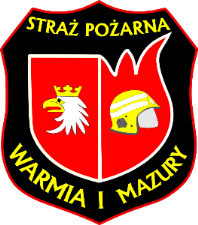 PRZEBICIE HYDRAULICZNE
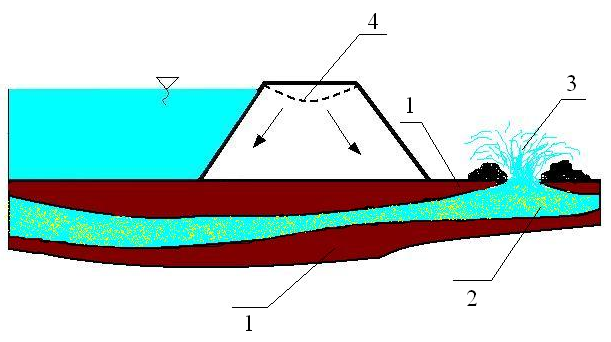 1WARSTWA NIEPRZEPUSZCZALNA, 2. WARSTWA WODONOŚNA  3. ERUPCJA , 4. OSIADANIE WAŁU
str. 14
Rodzaje uszkodzeń budowli hydrotechnicznych
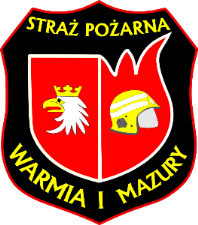 PRZYCZYNY AWARII ŚLUZ WAŁOWYCH

NIESZCZELNOŚĆ NA STYKU KLAPA – KONSTRUKCJA ŚLUZY
SKRZYWIENIE KLAPY
ZANIECZYSZCZENIE LUB ZABLOKOWANIE KLAPY
PRZECIEK POMIĘDZY BETONOWYM PRZEPUSTEMA GRUNTEM WAŁU
str. 15
Rodzaje uszkodzeń budowli hydrotechnicznych
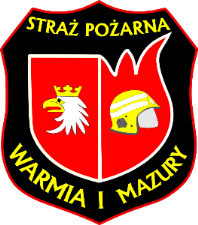 ŚLUZA WAŁOWA
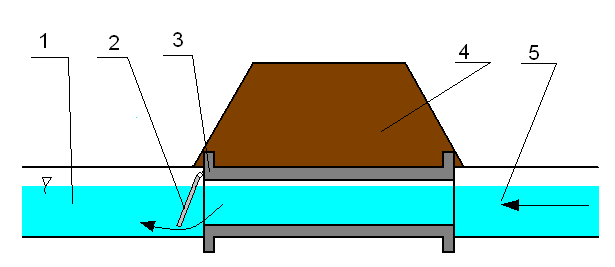 SPŁYW DO RZEKI, 2. KLAPA ŚLUZY, 3. KONSTRUKCJA
4. WAŁ, 5. KANAŁ MELIORACYJNY
str. 16
Rodzaje uszkodzeń budowli hydrotechnicznych
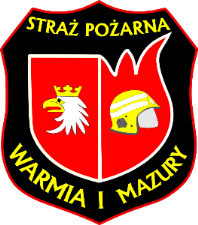 ŚLUZA WAŁOWA
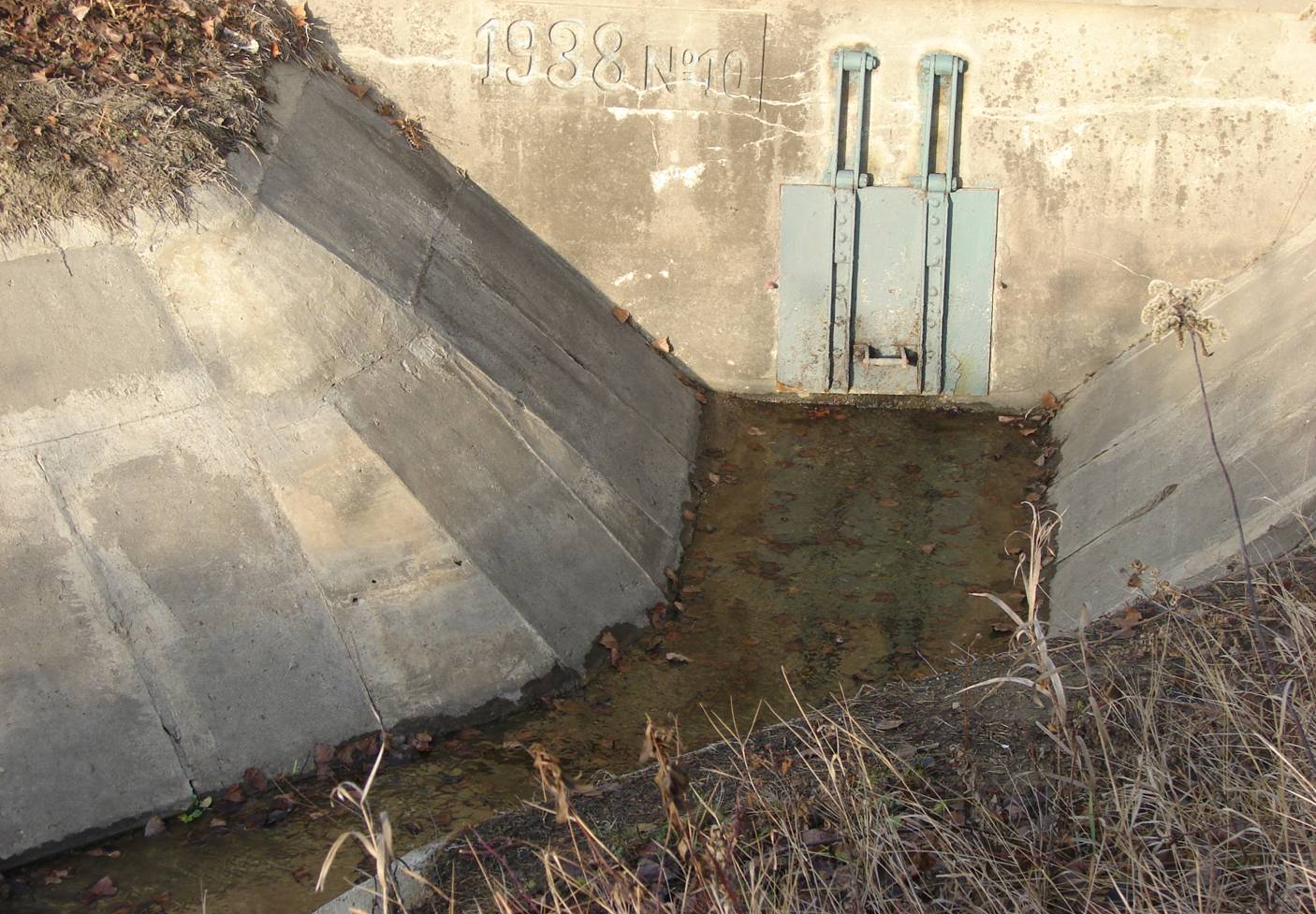 str. 17
Rodzaje uszkodzeń budowli hydrotechnicznych
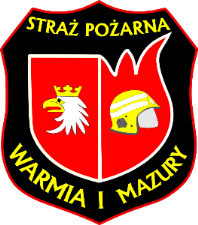 ŚLUZA WAŁOWA STEROWANA RĘCZNIE
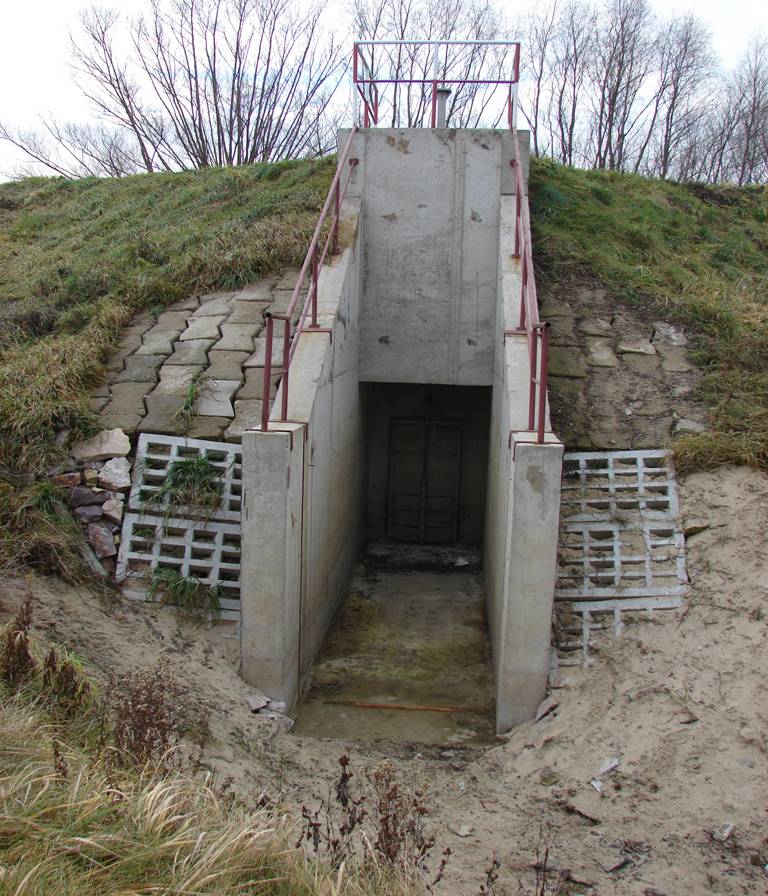 str. 18
Rodzaje uszkodzeń budowli hydrotechnicznych
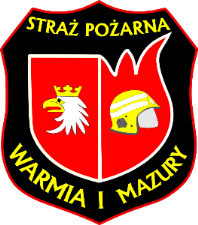 AWARIA ŚLUZY NA SKUTEK  
ZANIECZYSZCZENIA LUB ZABLOKOWANIA KLAPY
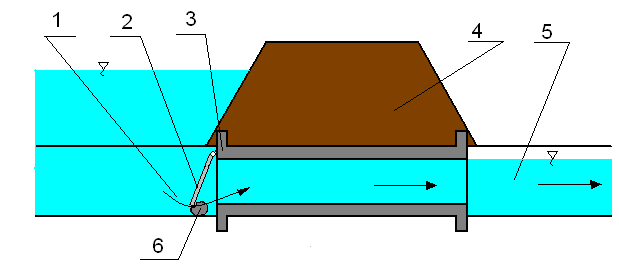 1.PRZEPŁYW, 2. KLAPA, 3. KONSTRUKCJA ŚLUZY, 4. WAŁ,   5. WYPŁYW POZA WAŁ, 6. ZANIECZYSZCZENIE
str. 19
Rodzaje uszkodzeń budowli hydrotechnicznych
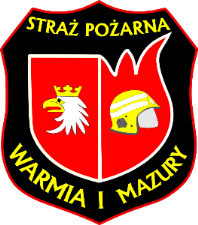 AWARIA ŚLUZY NA SKUTEK PRZECIEKU KONSTRUKCJA-WAŁ
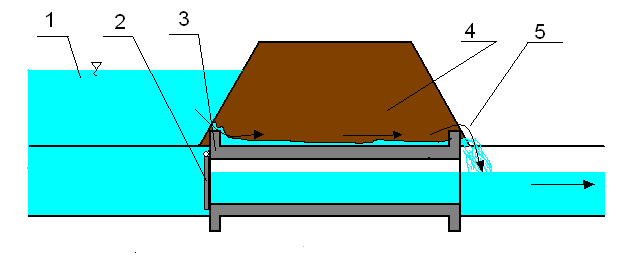 1. POZIOM WODY, 2. KLAPA, 3. KONSTRUKCJA PRZEPUSTU, 4, WAŁ
str. 20
DZIAŁANIA PRZECIWPOWODZIOWE ORAZ RATOWNICTWA NA WODACH
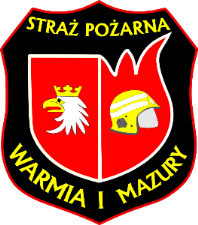 STRUKTURA ZAGĘSZCZENIA WAŁÓW
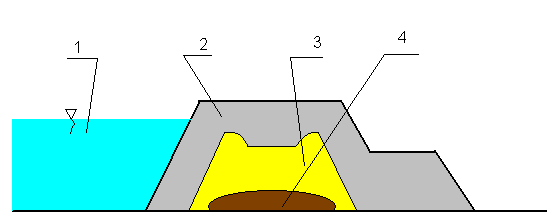 1. POZIOM WODY, 2. GRUNT LUŹNY, 3. GRUNT ŚREDNIO ZAGĘSZCZONY, 4. GRUNT BARDZO ZAGĘSZCZONY
str. 21
DZIAŁANIA PRZECIWPOWODZIOWE ORAZ RATOWNICTWA NA WODACH
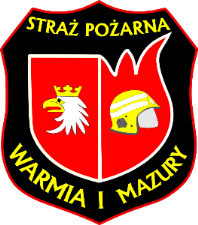 STRUKTURA ZAGĘSZCZENIA WAŁÓW
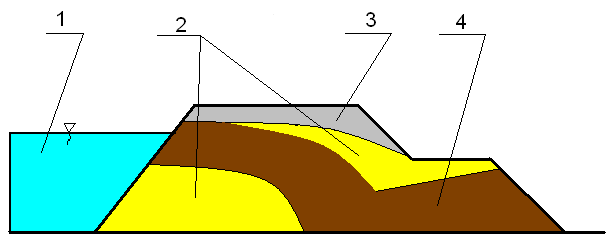 1. POZIOM WODY, 2. GRUNT ŚREDNIO ZAGĘSZCZONY, 3. GRUNT LUŹNY, 4. GRUNT BARDZO ZAGĘSZCZONY
str. 22
Metody ochrony wałów
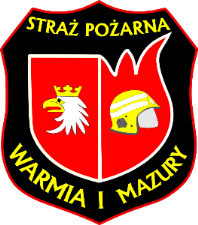 PATROLOWANIE I ROZPOZNAWANIE MIEJSC USZKODZEŃ,
USZCZELNIANIE I OGRANICZANIE PRZECIEKÓW,
LIKWIDACJA PRZEBIĆ HYDRAULICZNYCH,
USZCZELNIANIE ŚLUZ,
BUDOWA I PODWYŻSZANIE WAŁÓW,
str. 23
Metody ochrony wałów
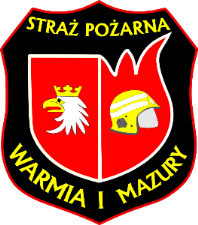 PATROL DWÓCH LUB  TRZECH RATOWNIKÓW WYPOSAŻONYCH  W:
RADIOTELEFON
KAMIZELKI RATUNKOWE
OŚWIETLENIE INDYWIDUALNE

      PATROL MA ZA ZADANIE WIZUALNĄ OBSERWACJĘ BUDOWLI OCHRONNYCH I TERENU BEZPOŚREDNIO 
	DO NICH PRZYLEGŁEGO
str. 24
Metody ochrony wałów
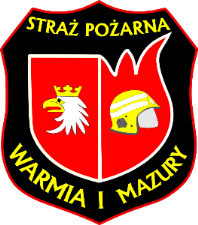 PATROLOWANIE
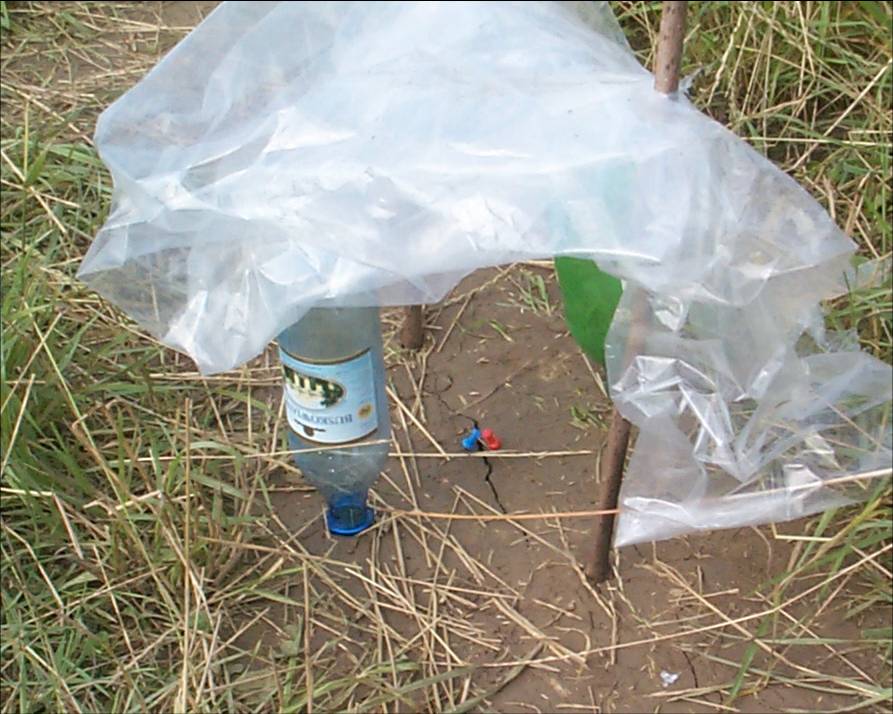 OBSERWACJA 
PĘKNIĘĆ 
KONSTRUKCJI 
WAŁU
str. 25
Metody ochrony wałów
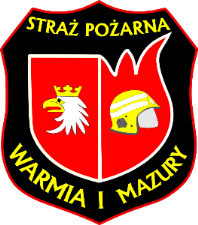 POWIĘKSZAJĄCE SIĘ PĘKNIĘCIE
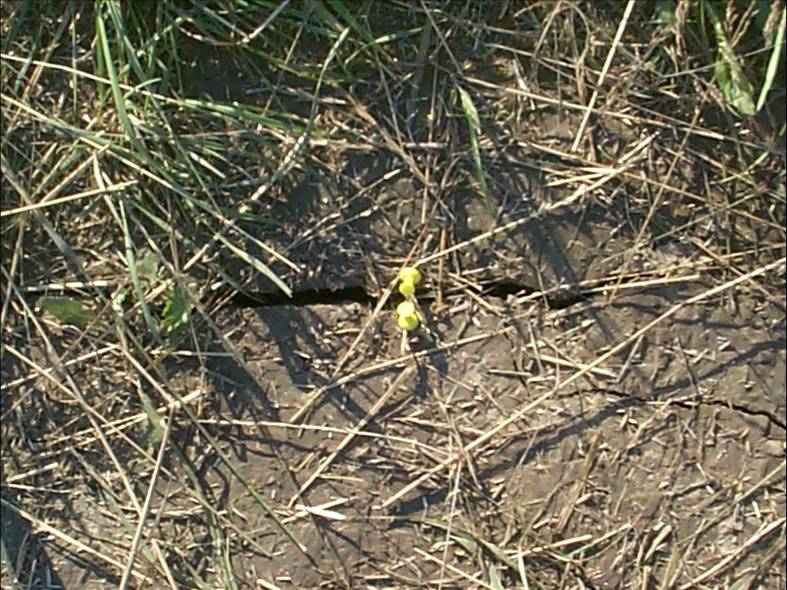 str. 26
Metody ochrony wałów
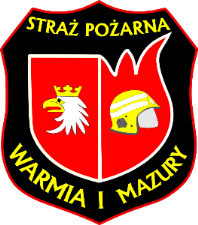 OBSERWOWANIE RUCHÓW KORPUSU WAŁU
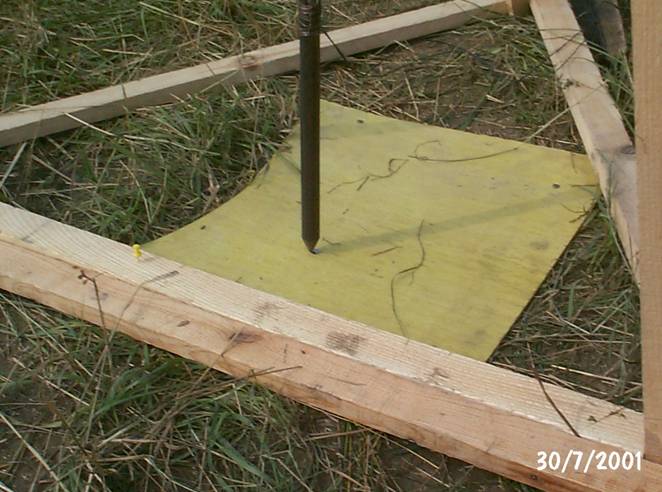 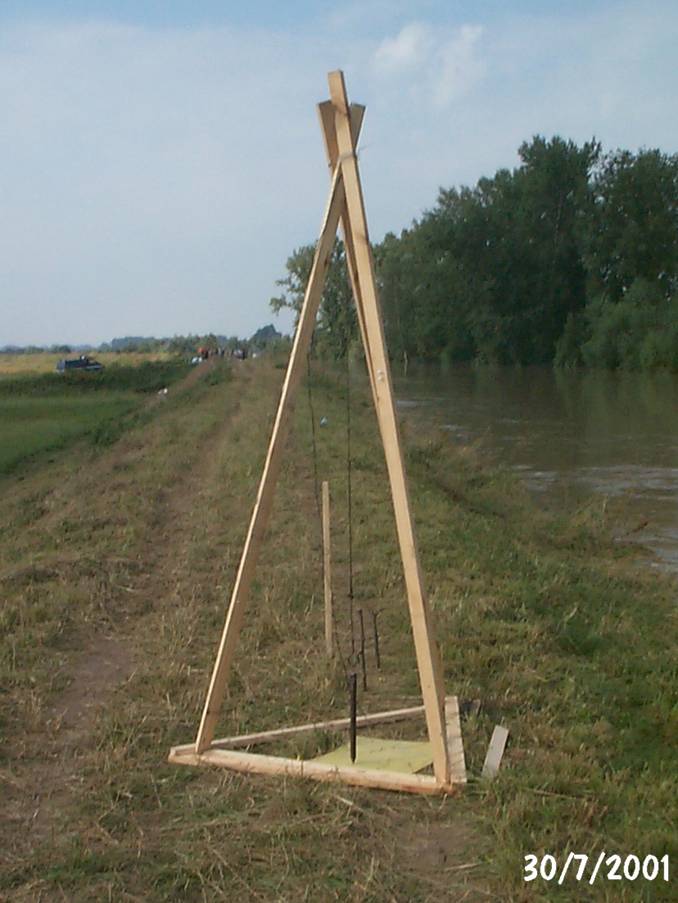 str. 27
Metody ochrony wałów
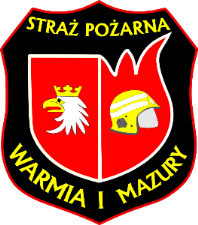 Z JEDNEJ STRONY WAŁU BRUDNA WODA POWODZIOWA Z DRUGIEJ CZYSTA PRZEFILTROWANA PRZEZ KONSTRUKCJĘ WAŁU
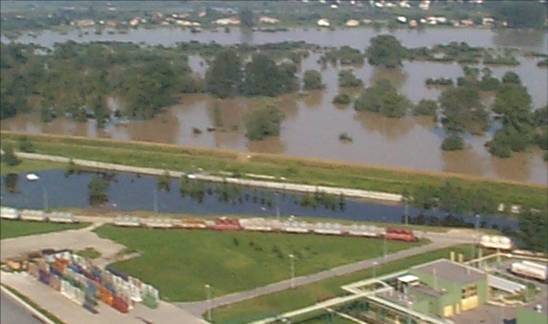 str. 28
Metody ochrony wałów
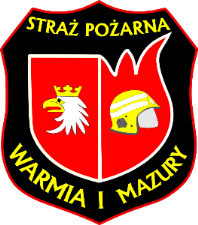 USZCZELNIANIE PRZECIEKÓW
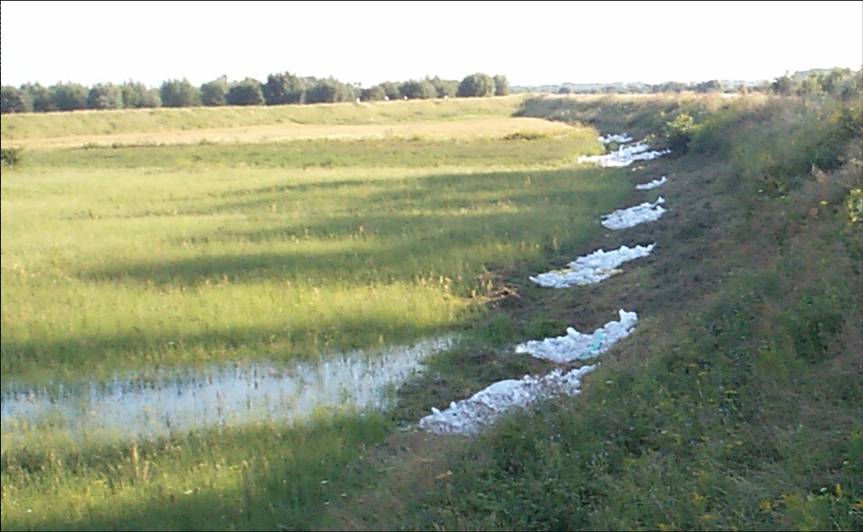 str. 29
Metody ochrony wałów
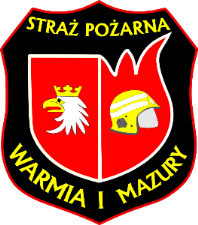 Prawidłowo założone uszczelnienie
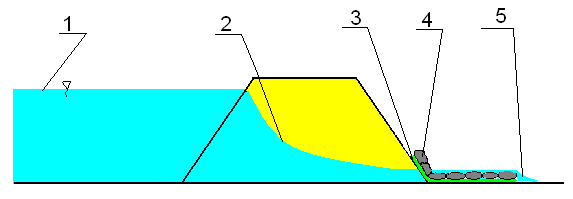 Poziom wody, 2. Poziom wody w korpusie wału, 3. Materiał przepuszczalny, 4. Worki z piaskiem, 5. Przeciek
str. 30
Metody ochrony wałów
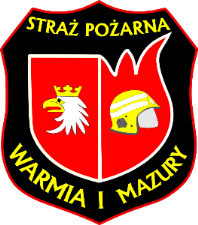 Nieprawidłowo założone uszczelnienie
Poziom wody, 2. Poziom wody w korpusie wału, 3. Folia nieprzepuszczalna 4. Worki
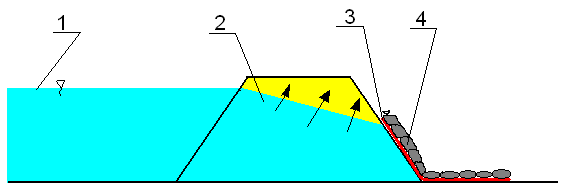 str. 31
Metody ochrony wałów
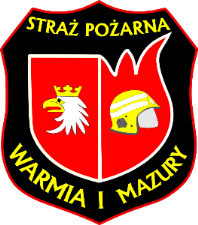 ZAKŁADANIE USZCZELNIENIA NA GEOWŁÓKNINIE
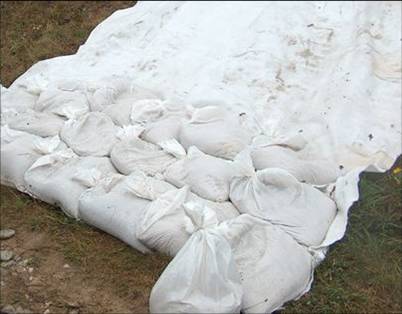 str. 32
Metody ochrony wałów
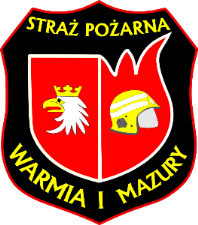 DOCIĄŻENIE PODSTAWY WAŁU
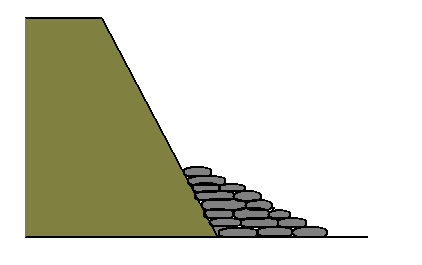 str. 33
Metody ochrony wałów
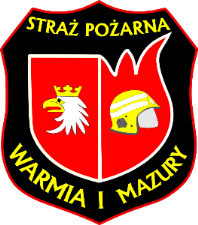 PODWYŻSZANIE WAŁÓW
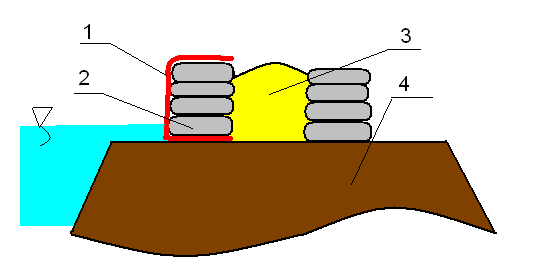 1.FOLIA, 2. WORKI Z PIASKIEM, 3. PIASEK LUB ZIEMIA,          4. WAŁ
str. 34
Metody ochrony wałów
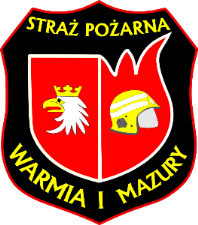 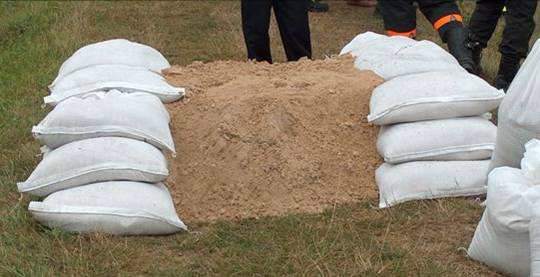 str. 35
Metody ochrony wałów
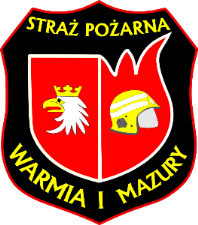 INNY SPOSÓB WYKONANIA PODWYŻSZENIA
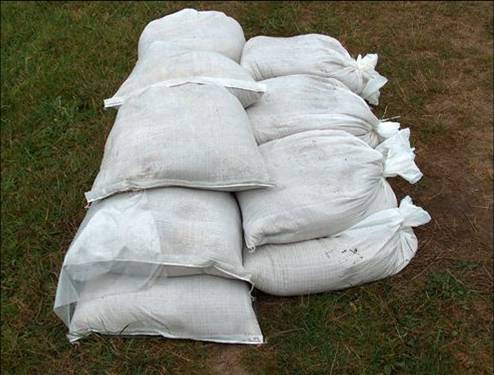 str. 36
Metody ochrony wałów
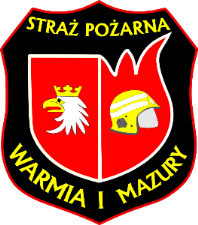 URZĄDZENIE DO NAPEŁNIANIA WORKÓW
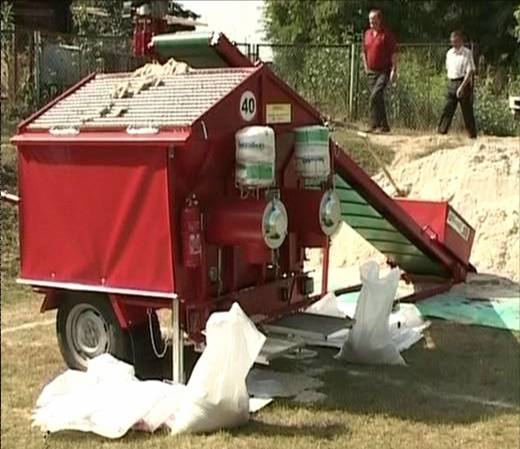 str. 37
Metody ochrony wałów
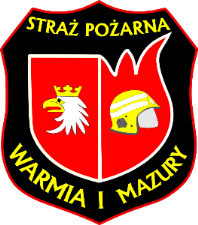 NAPEŁNIANIE WORKÓW PIASKIEM
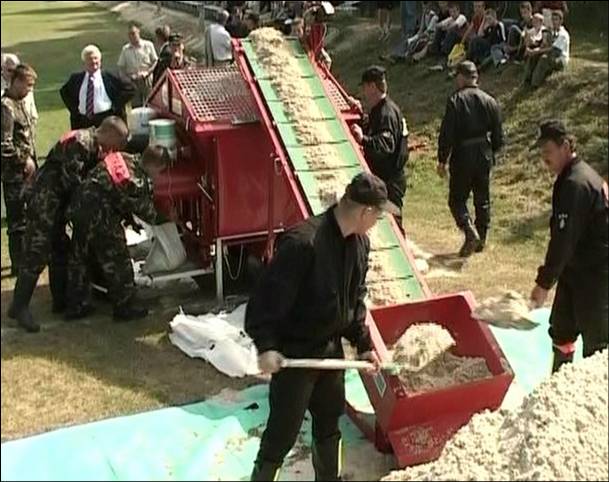 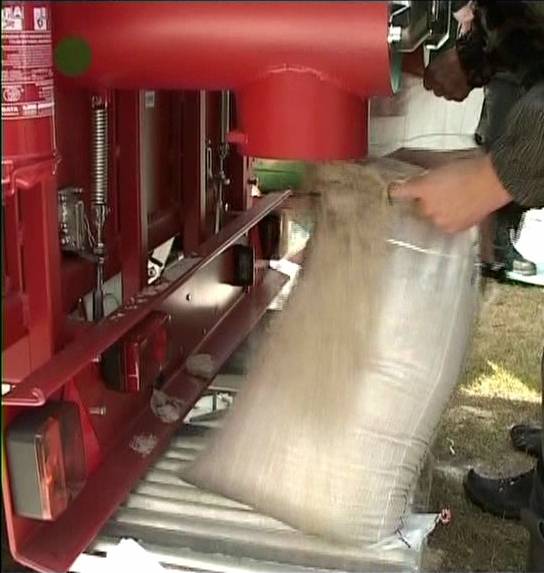 str. 38
Metody ochrony wałów
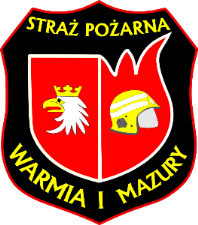 LIKWIDACJA PRZEBIĆ HYDRAULICZNYCH
Uszczelnienie przebicia
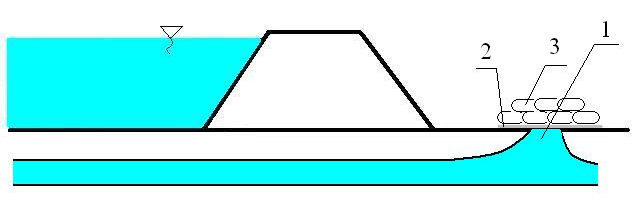 1. MIEJSCE PRZEBICIA, 2. FOLIA NIEPRZEPUSZCZALNA,      3. WORKI
str. 39
Metody ochrony wałów
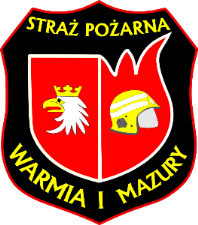 SPIRALNE UKŁADANIE WORKÓW OD GRUNTU STABILNEGO DO ŚRODKA PRZEBICIA
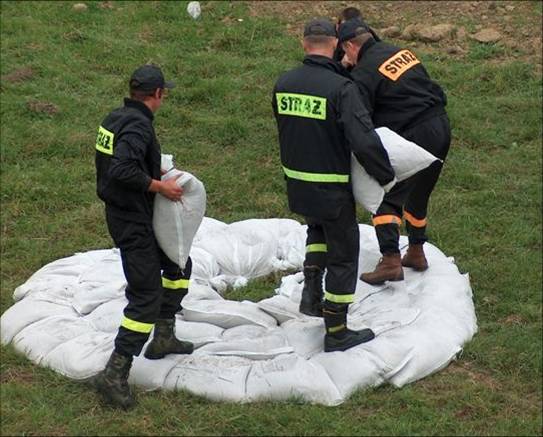 str. 40
Metody ochrony wałów
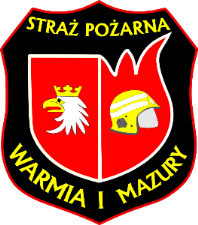 Zabezpieczenie przebicia
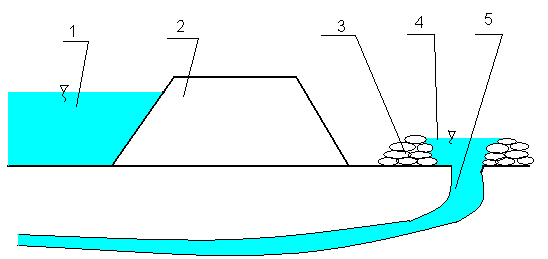 1. POZIOM WODY, 2. WAŁ, 3.OBWAŁOWANIE WOKÓŁ PRZEBICIA 4. POZIOM WODY W PRZEBICIU,  5.PRZEPŁYW POD WAŁEM
str. 41
Metody ochrony wałów
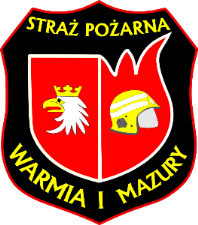 OCHRONA ODWODNEJ CZĘŚCI WAŁU
 Zabezpieczenie przed rozmyciem skarpy
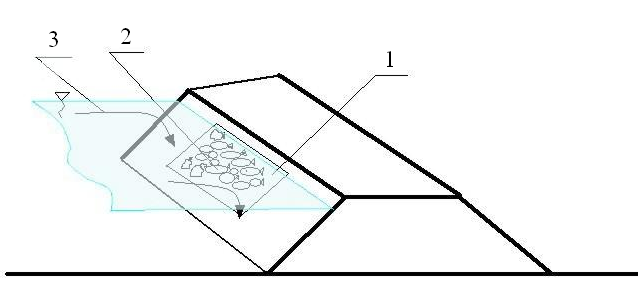 1. FOLIA, 2. WORKI, 3. NURT RZEKI
str. 42
Metody ochrony wałów
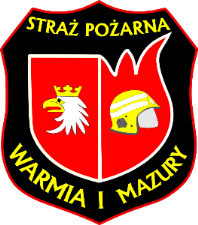 OCHRONA ODWODNEJ SKARPY WAŁU
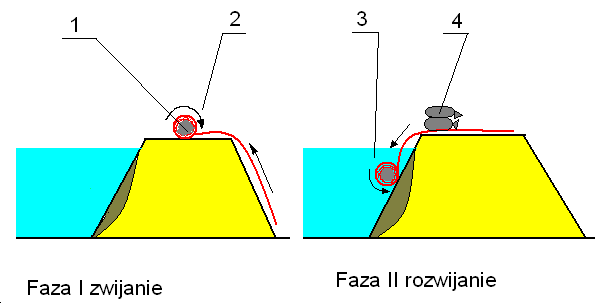 1. WORKI, NA KTÓRE NAWIJAMY FOLIĘ,  2.KIERUNEK ZWIJANIA, 3. STACZANIE PO SKARPIE, 4. MOCOWANIE WORKAMI
str. 43
Ewakuacja osób poszkodowanych,          zwierząt i mienie
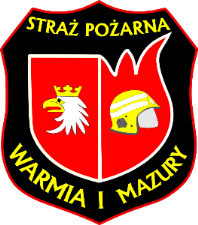 EWAKUACJA  PLANOWE I ZORGANIZOWANE DZIAŁANIE PRZEMIESZCZENIA LUDNOŚCI Z TERENU ZAGROŻONEGO NA TEREN BEZPIECZNY
EWAKUACJA PIERWOTNA
 WYWIEZIENIE LUDNOŚCI Z MIEJSCA ZAGROŻONEGO DO MIEJSCA BEZPIECZNEGO

EWAKUACJA WTÓRNA
WYWIEZIENIE LUDNOŚCI Z TERENU EWAKUACJI PIERWOTNEJ DO MIEJSCA TYMCZASOWEGO POBYTU
str. 44
Działania ratownicze i zabezpieczające
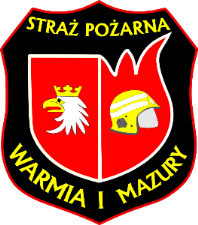 MAPA TERENÓW ZALEWOWYCH SŁUŻĄCA DO OKREŚLENIA MIEJSCOWOŚCI DO EWAKUACJI
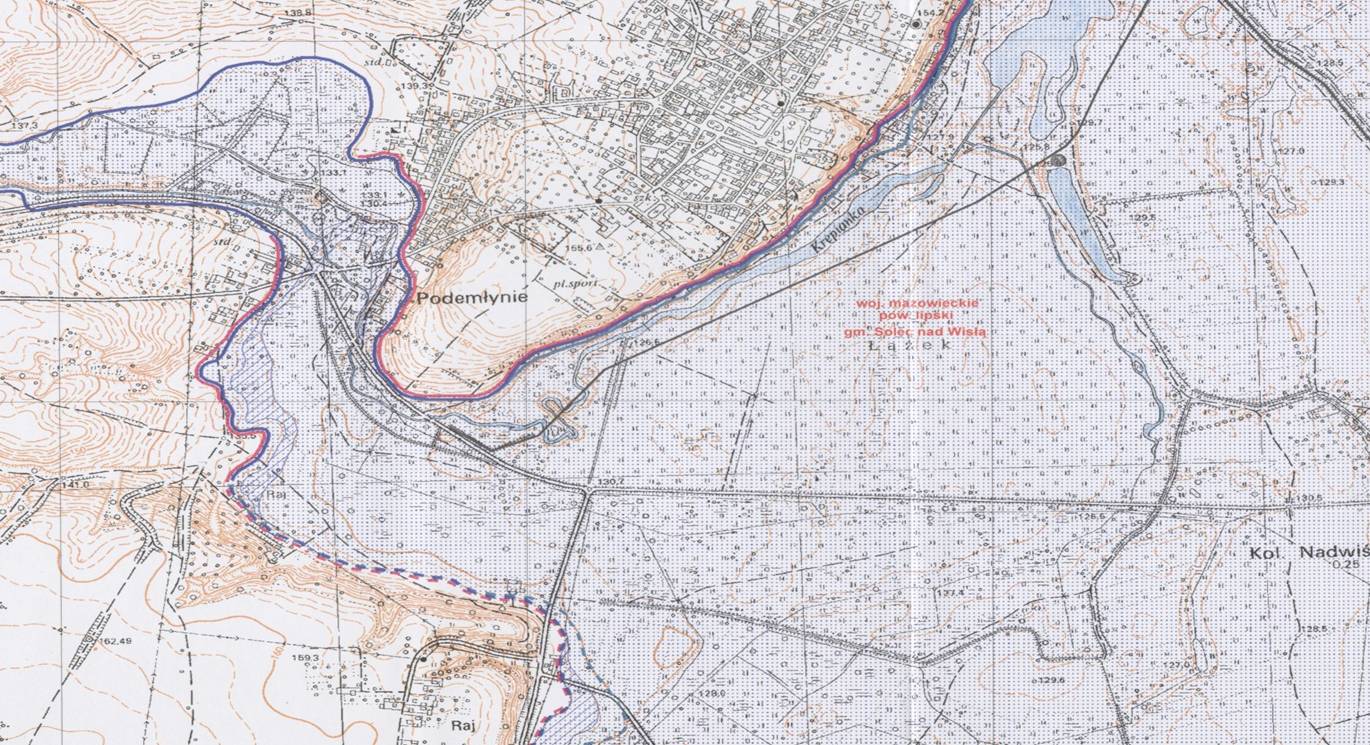 str. 45
Ewakuacja osób poszkodowanych,          zwierząt i mienie
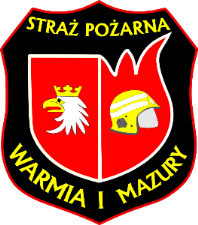 AUTOBUSY W PUNKCIE EWAKUACYJNYM
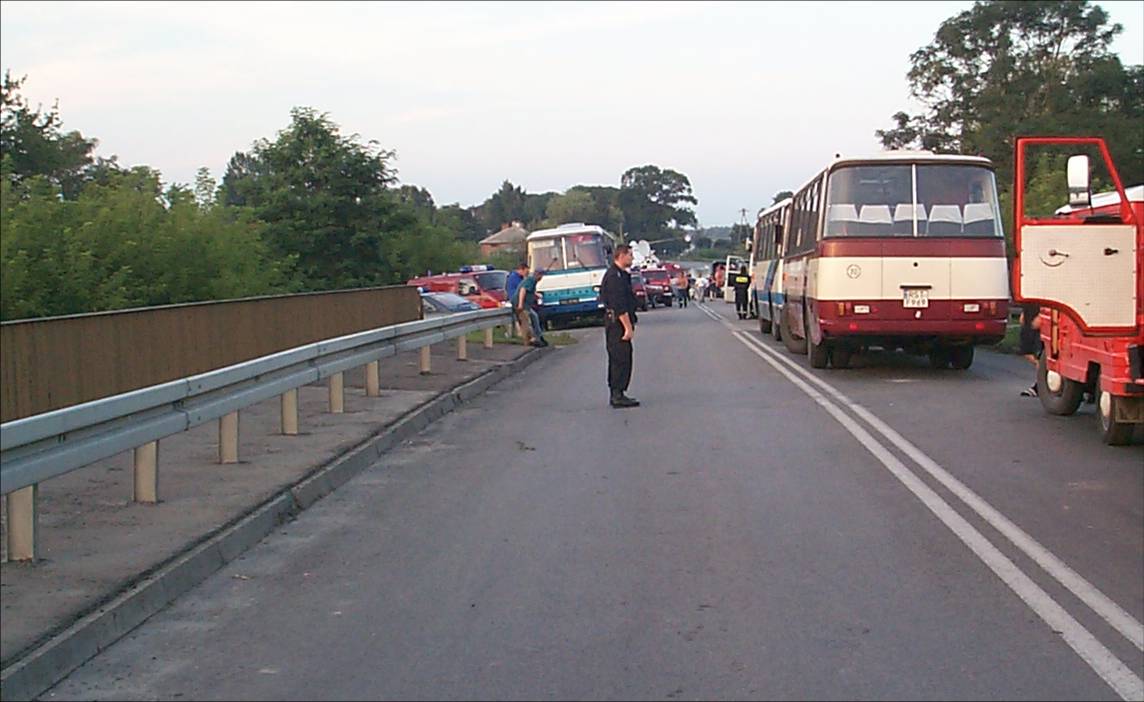 str. 46
Ewakuacja osób poszkodowanych,          zwierząt i mienie
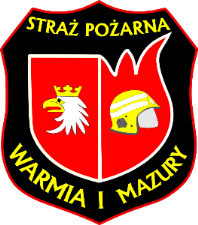 W PIERWSZEJ KOLEJNOŚCI EWAKUUJEMY KOBIETY, DZIECI , LUDZI W PODESZŁYM WIEKU I CHORYCH
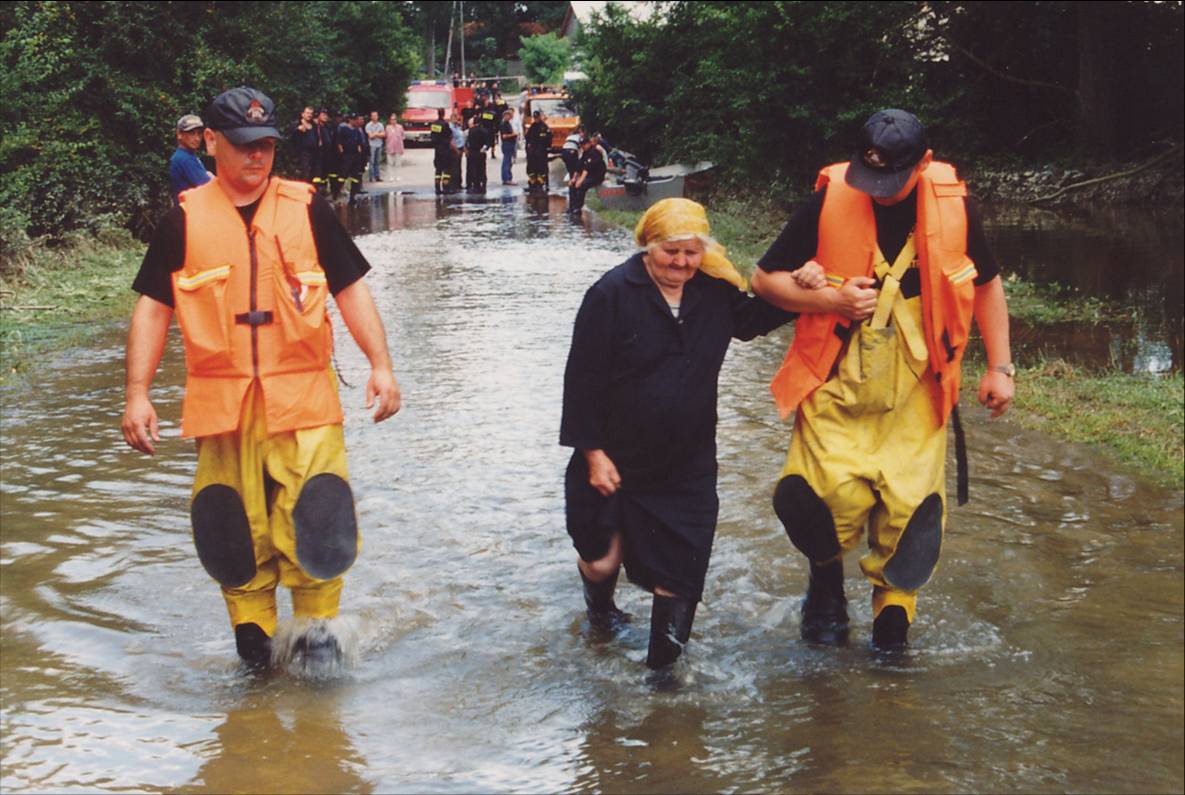 str. 47
Ewakuacja osób poszkodowanych,          zwierząt i mienie
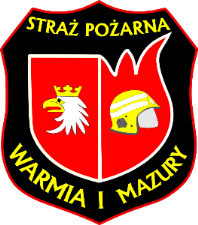 EWAKUACJA LUDNOŚCI GĄSIENICOWYM TRANSPORTEREM PŁYWAJĄCYM
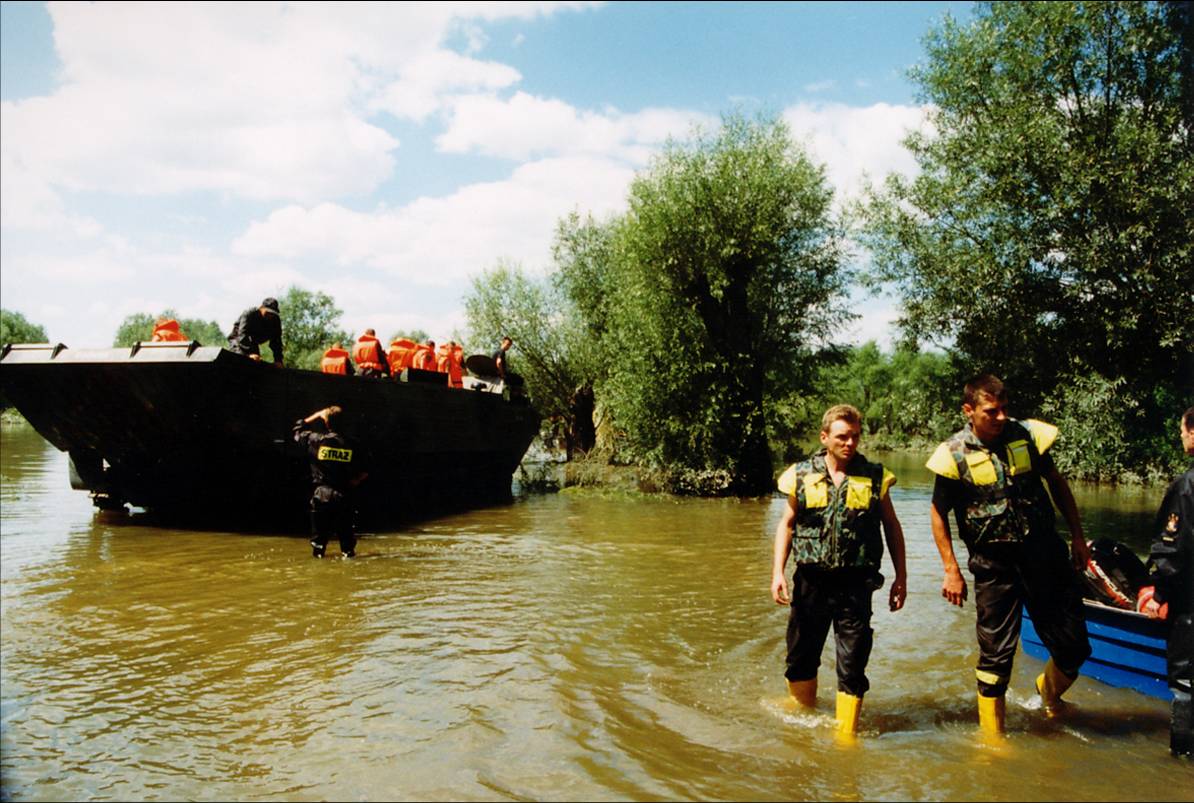 str. 48
Ewakuacja osób poszkodowanych,          zwierząt i mienie
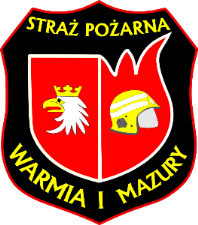 EWAKUACJA RODZINY Z ZALANEGO BYDYNKU ZA POMOCĄ ŁODZI RATOWNICZEJ
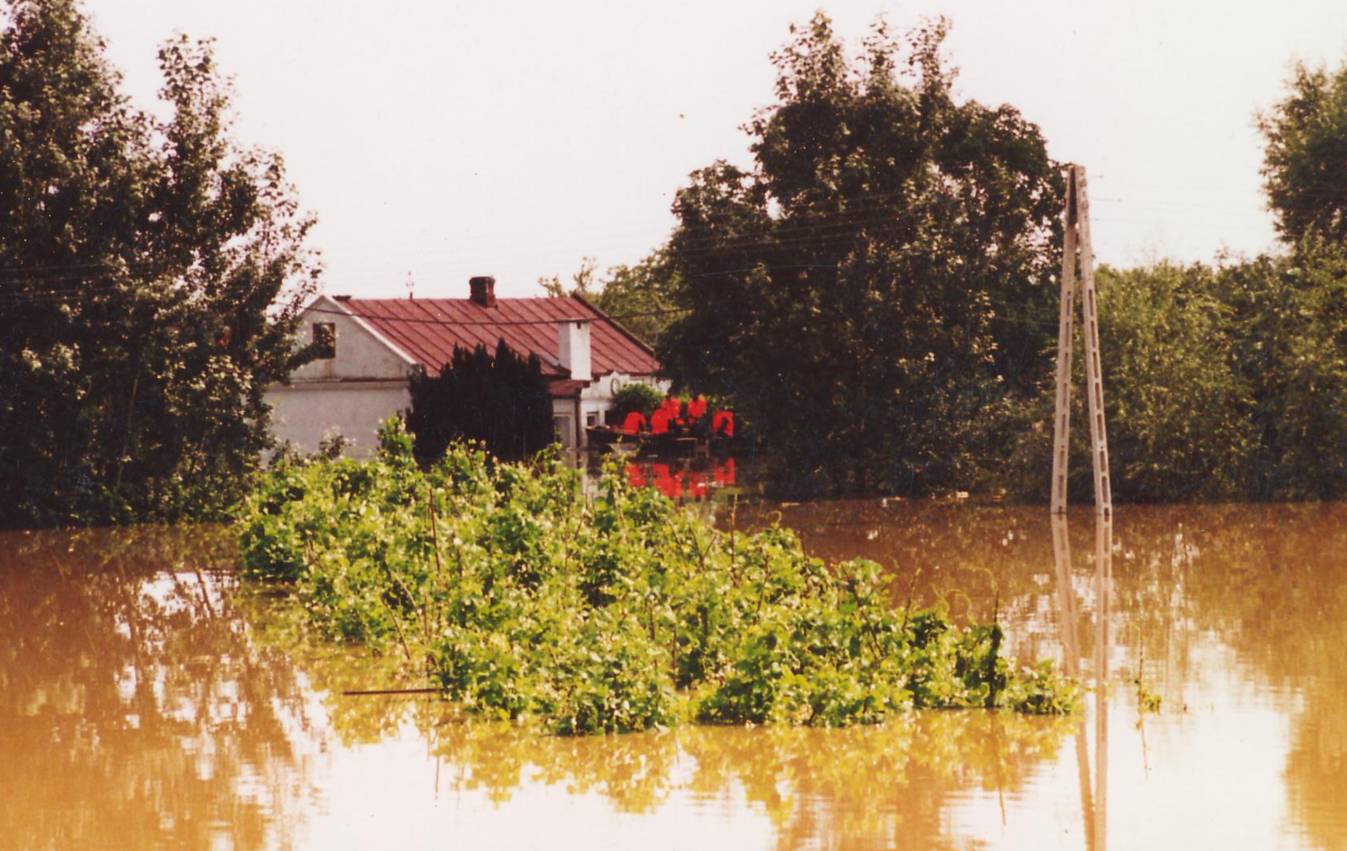 str. 49
Ewakuacja osób poszkodowanych,          zwierząt i mienie
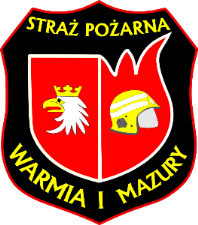 ZASADY EWAKUACJI NA ŁODZIACH

KAŻDEMU EWAKUOWANEMU ZAKŁADAMY KAMIZELĘ RATUNKOWĄ
RATOWNICY KAŻDEMU POMAGAJĄ BEZPIECZNIE WEJŚĆ NA ŁÓDŹ
PRZEPROWADZAMY KRÓTKI INSTRUKTARZ O ZACHOWANIU SIĘ NA ŁODZI
INFORMUJEMY O MIEJSCU, DO KTÓREGO WIEZIEMY EWAKUOWANYCH
str. 50
Ewakuacja osób poszkodowanych,          zwierząt i mienie
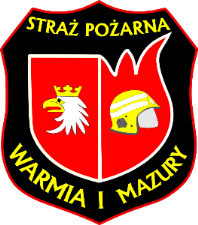 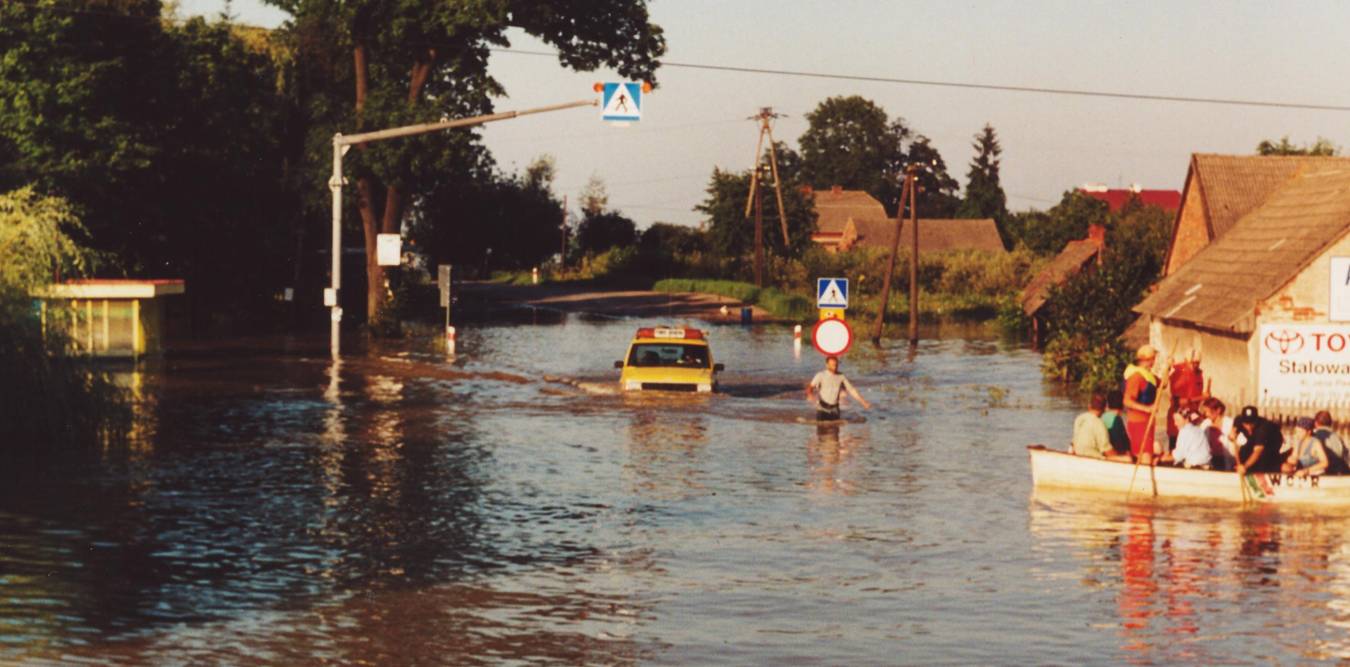 str. 51
Ewakuacja osób poszkodowanych,          zwierząt i mienie
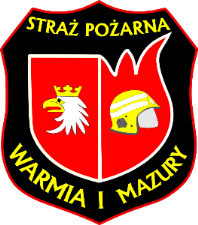 NAJTRUDNIEJSZE PRZYPADKI - EWAKUACJA LOTNICZA
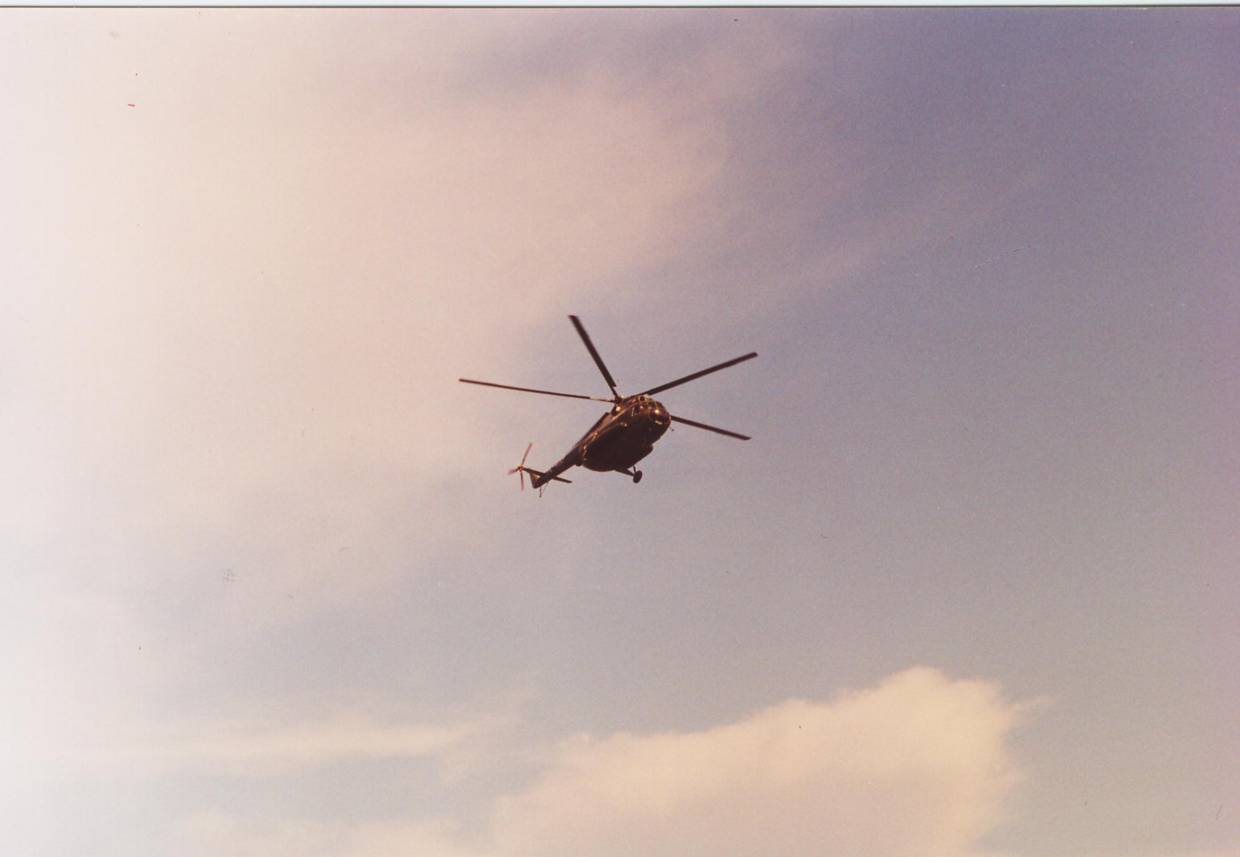 str. 52
Znaki i gesty sygnalizacyjne podczas powodzi
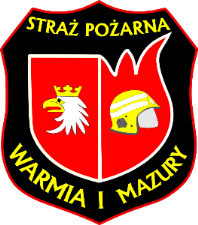 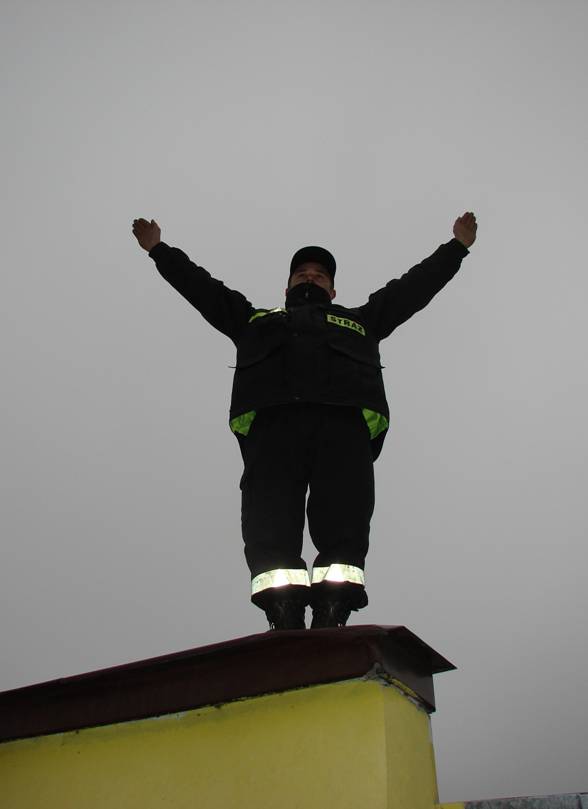 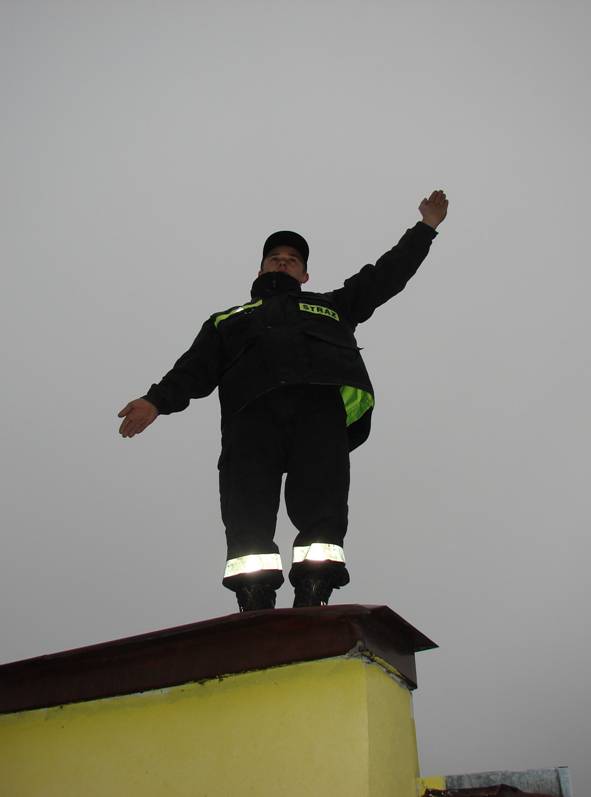 TAK  (YES)                               NIE  (NO)
ZNAKI UMOWNE DO KONTAKTU Z HELIKOPTEREM
str. 53
Znaki i gesty sygnalizacyjne podczas powodzi
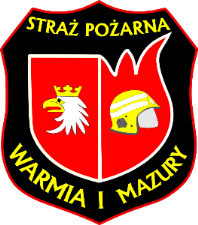 Znaki umowne stosowane na terenie powodzi
str. 54
Ewakuacja osób poszkodowanych,          zwierząt i mienie
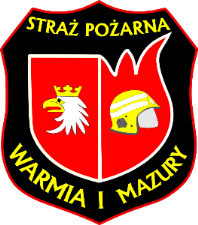 EWAKUACJA ZWIERZĄT

DUŻE ZWIERZĘTA GOSPODARSKIE MOŻNA EWAKUOWAĆ TRANSPORTERAMI PŁYWAJĄCYMI POD NADZOREM INSPEKCJI WETERYNARYJNEJ
(KROWY, KONIE, TRZODA CHLEWNA)
ZAŁADUNKU MOŻNA DOKONAĆ JEŻELI TRANSPORTER STOI NA TWARDYM GRUNCIE

MAŁE ZWIERZĘTA EWAKUUJEMY NA ŁODZIACH RATOWNICZYCH ZAMKNIĘTE W KLATKACH LUB WORKACH
str. 55
Ewakuacja osób poszkodowanych,          zwierząt i mienie
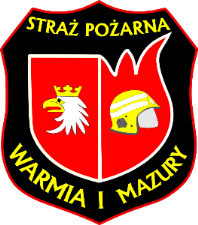 ZAŁADUNEK KRÓW NA TRANSPORTER PŁYWAJĄCY
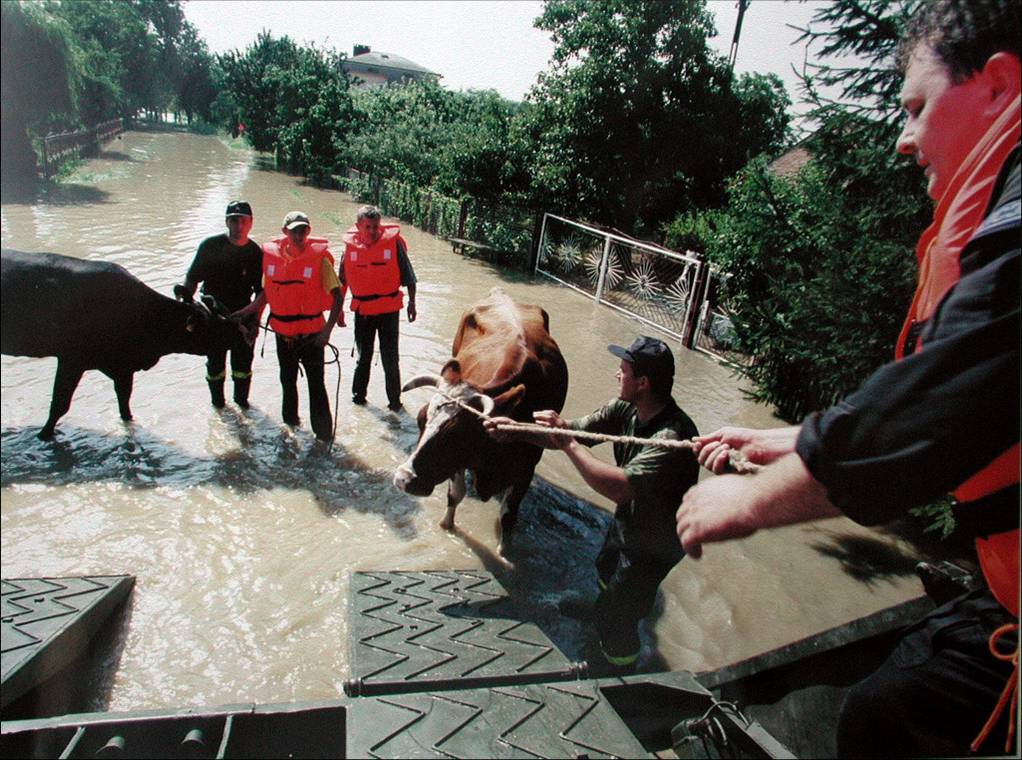 str. 56
Ewakuacja osób poszkodowanych,          zwierząt i mienie
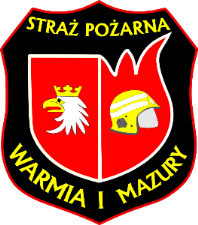 CIELĘTA WYPROWADZANE Z ZALANEGO GOSPODARSTWA
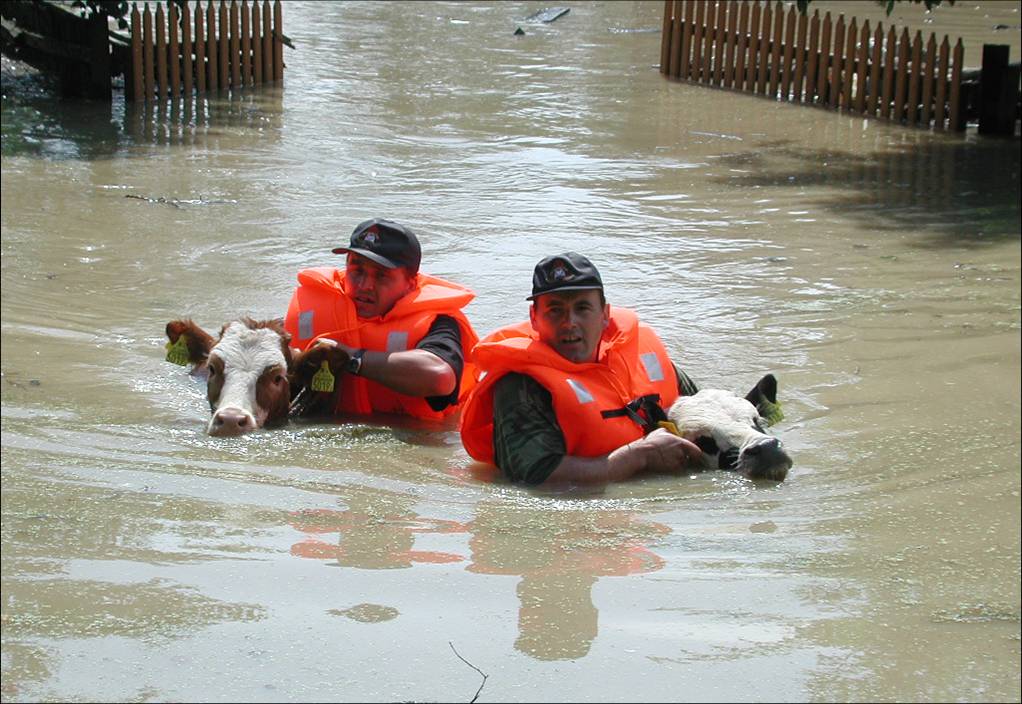 str. 57
Działania ratownictwa wodnego na terenach objętych powodzią
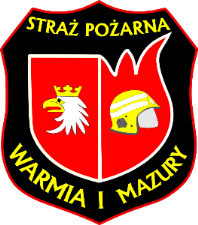 PŁYWAJĄCY TRANSPORTER GĄSIENICOWY – SPRZĘT DO EWAKUACJI DUŻYCH ZWIERZĄT
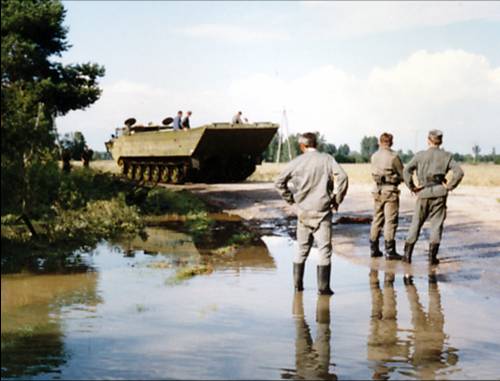 str. 58
Ewakuacja osób poszkodowanych,          zwierząt i mienie
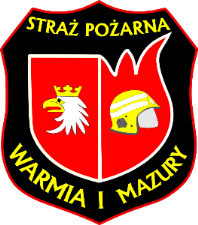 TRZODA CHLEWNA NA TERENIE POWODZI
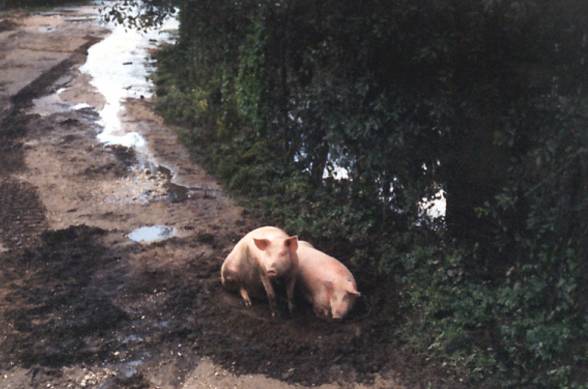 str. 59
Ewakuacja osób poszkodowanych,          zwierząt i mienie
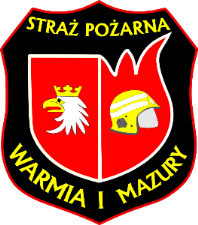 DOSTARCZANIE ZAOPATRZENIA DLA ZWIERZĄT

ZWIERZĘTOM DOSTARCZAMY WODĘ PITNĄ PRZEWOŻONĄ W ZBIORNIKACH ODKAŻONYCH I  SPRAWDZONYCH PRZEZ INSPEKCJĘ SANITARNĄ

SUCHE MIESZANKI PASZOWE LUB PRASOWANE SIANO MUSI BYĆ W TRANSPORCIE ZABEZPIECZONE PRZED ZAMOCZENIEM BRUDNĄ WODĄ POWODZIOWĄ
str. 60
Ewakuacja osób poszkodowanych,          zwierząt i mienie
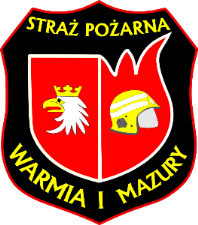 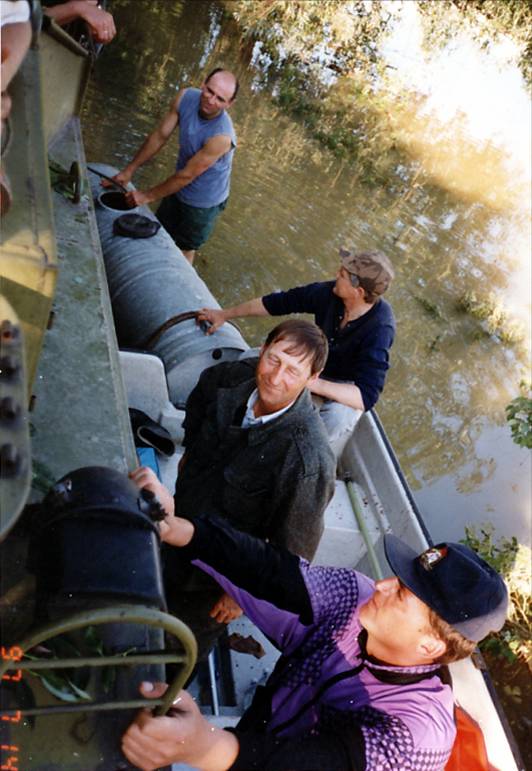 DOSTARCZANIE WODY DLA ZWIERZĄT

PRZELEWANIE WODY ZE ZBIORNIKA NA TRANSPORTERZE DO BECZEK W GOSPODARSTWIE
str. 61
Usuwanie skutków powodzi
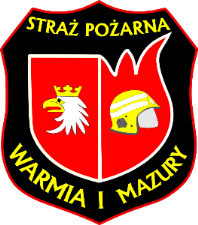 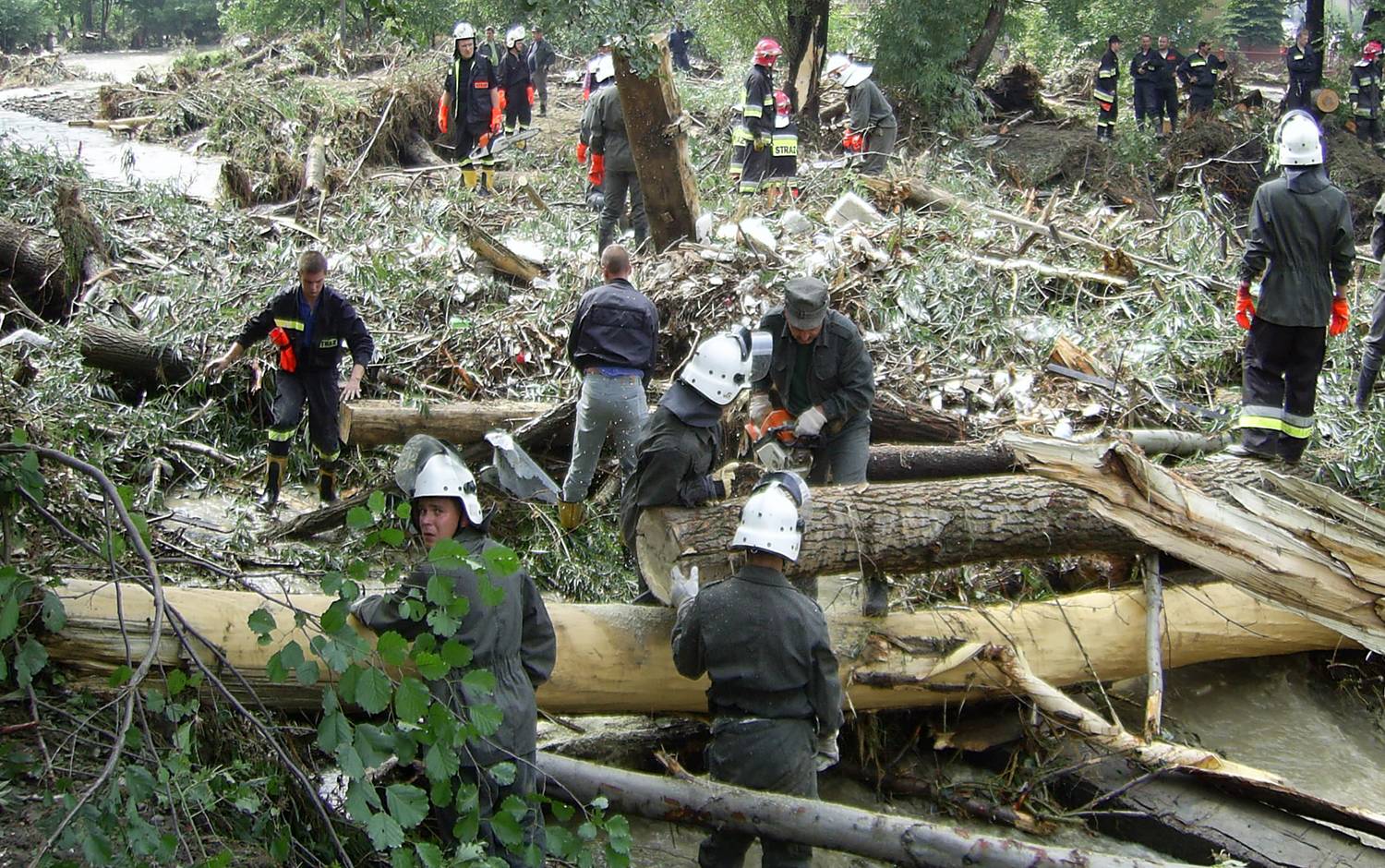 str. 62
Usuwanie skutków powodzi
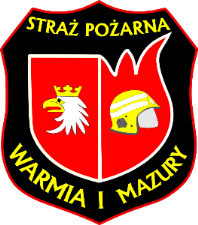 ZNISZCZONE I ZATOPIONE BUDYNKI
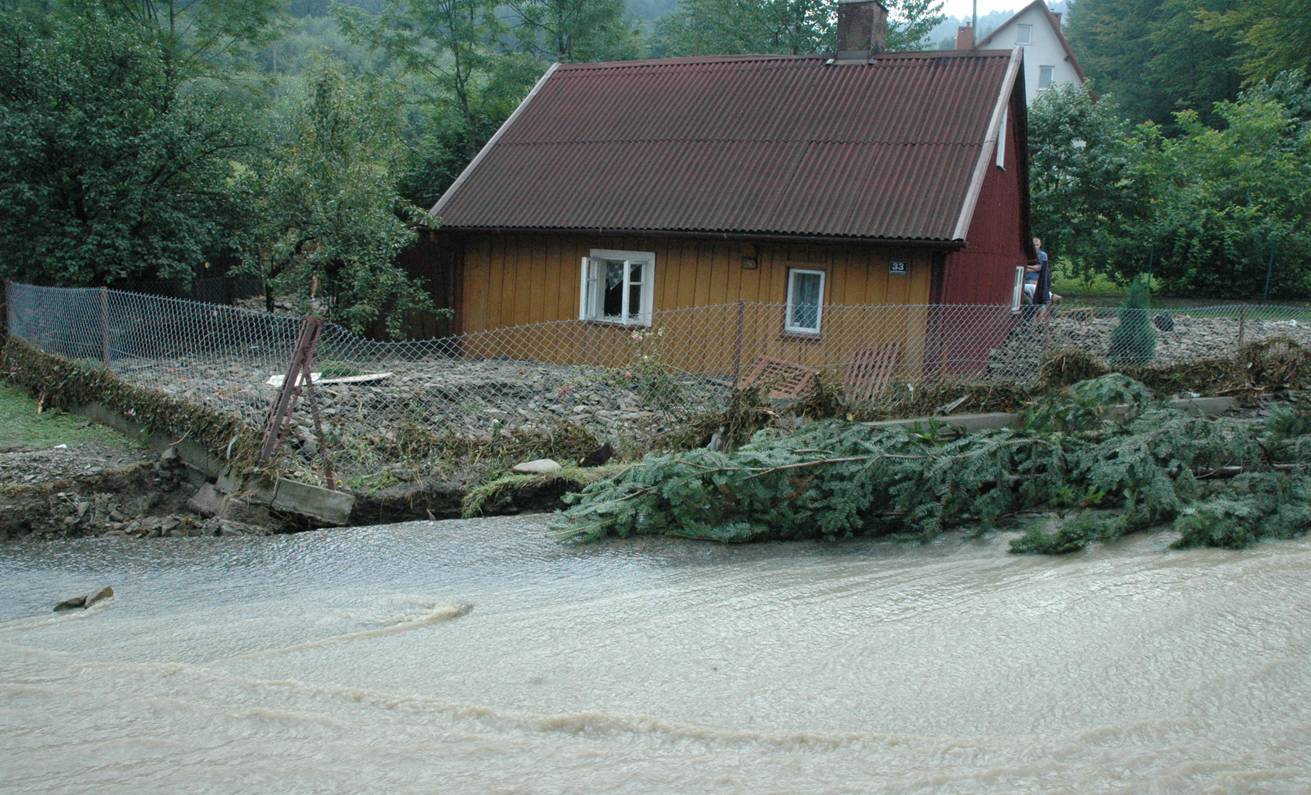 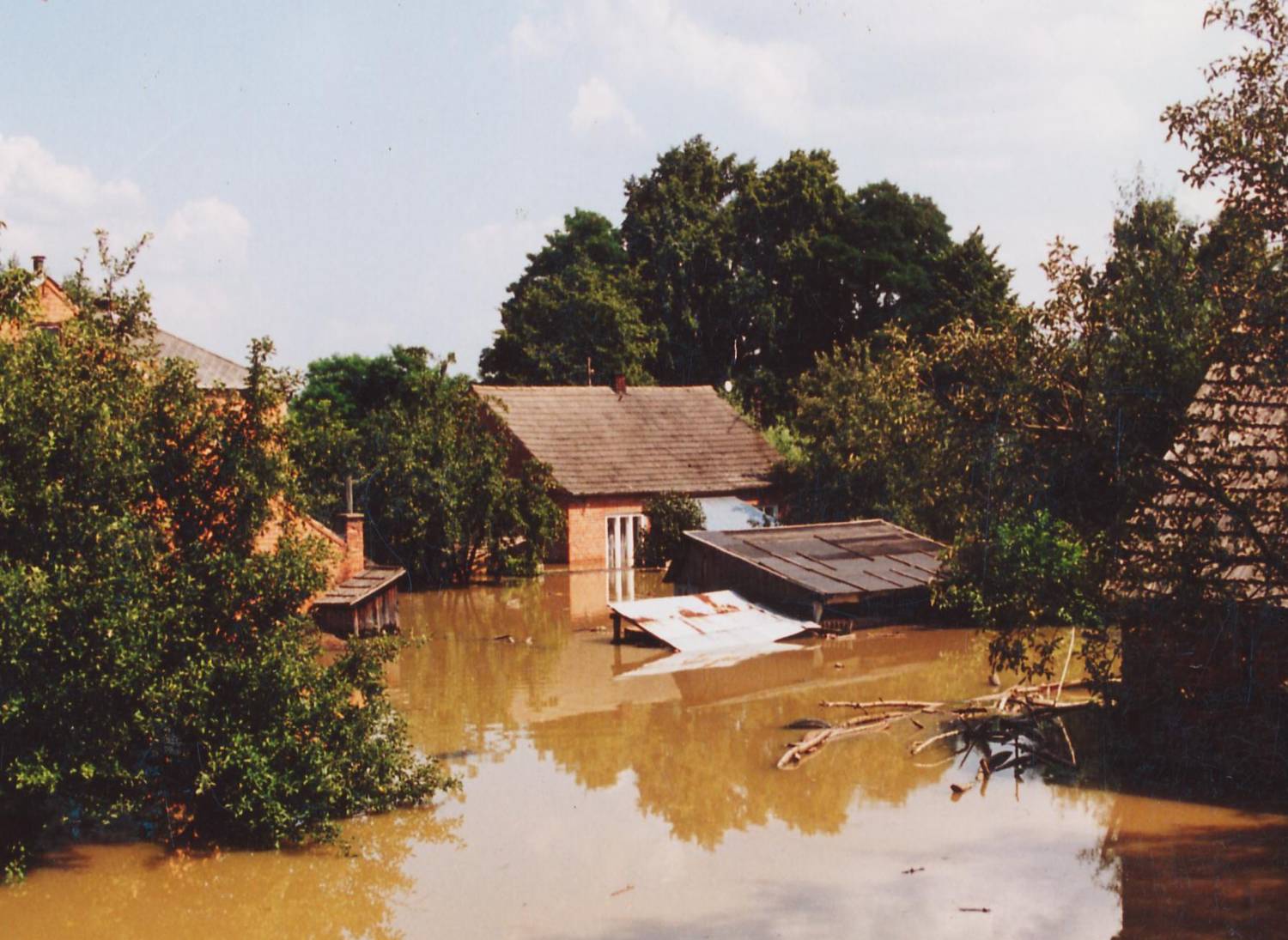 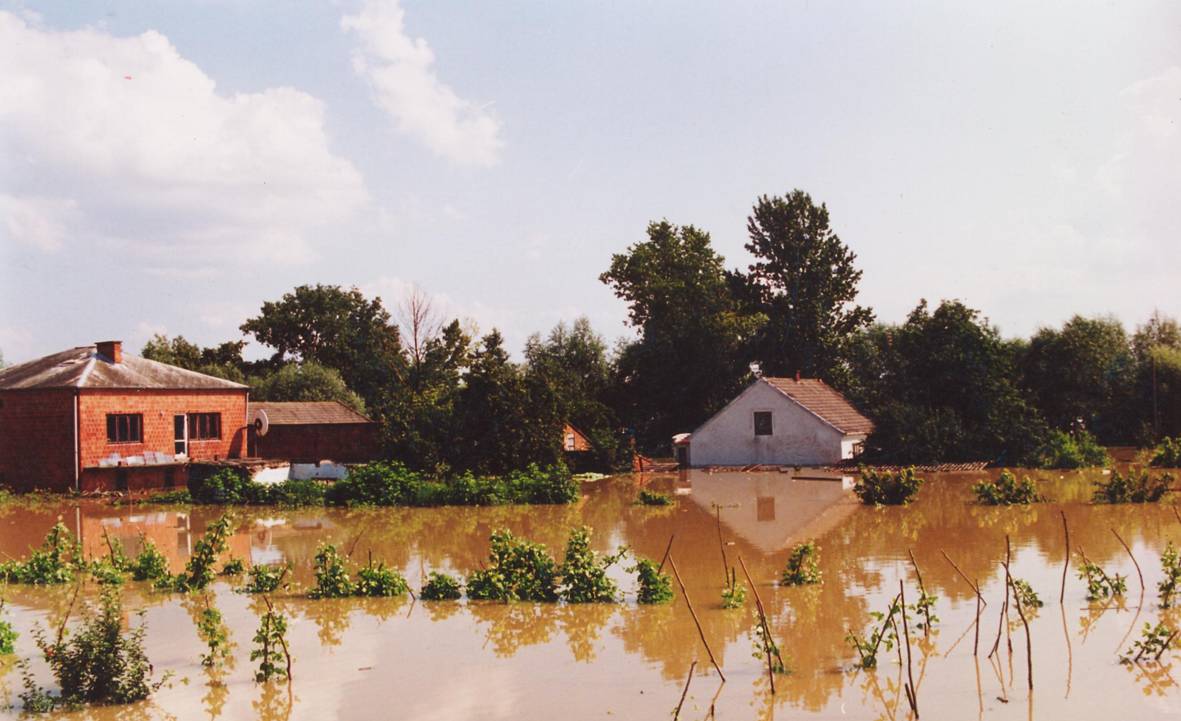 str. 63
Usuwanie skutków powodzi
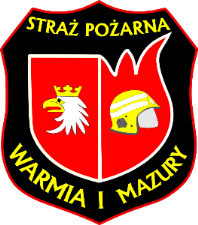 ZALANE DROGI I INFRASTRUKTURA
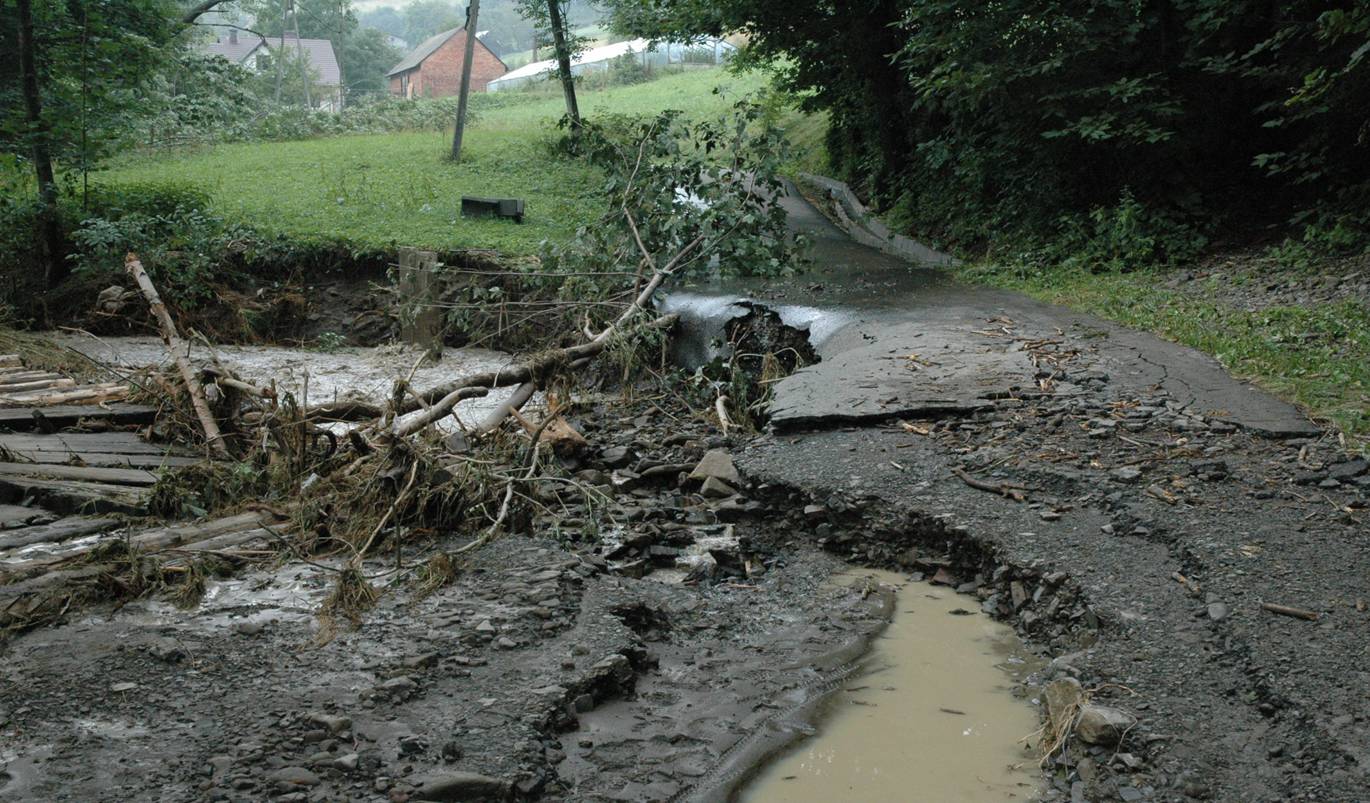 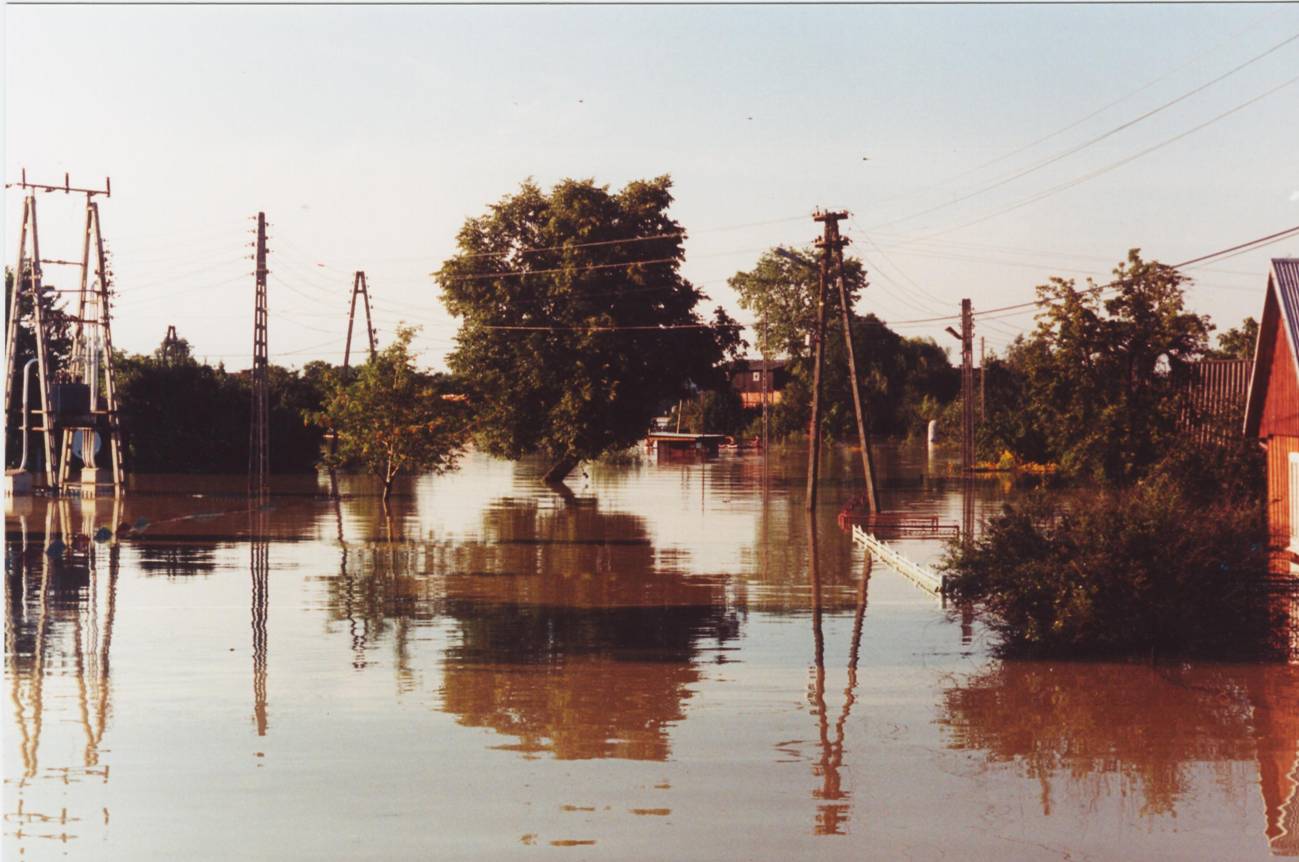 str. 64
Usuwanie skutków powodzi
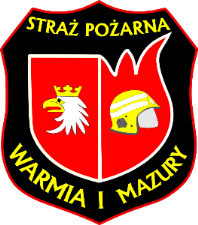 GŁÓWNE ZADANIA W CZASIE USUWANIA SKUTKÓW POWODZI

USUWANIE I ODPOMPOWYWANIE ROZLEWISK

WYPOMPOWANIE WODY Z BUDYNKÓW

USUWANIE PADLINY

USUWANIE SKAŻEŃ EKOLOGICZNYCH
str. 65
Usuwanie skutków powodzi
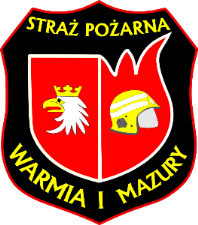 LIKWIDACJA ROZLEWISK  
WYKONYWANIE ROWÓW DO SPŁYWU WODY Z ROZLEWISK
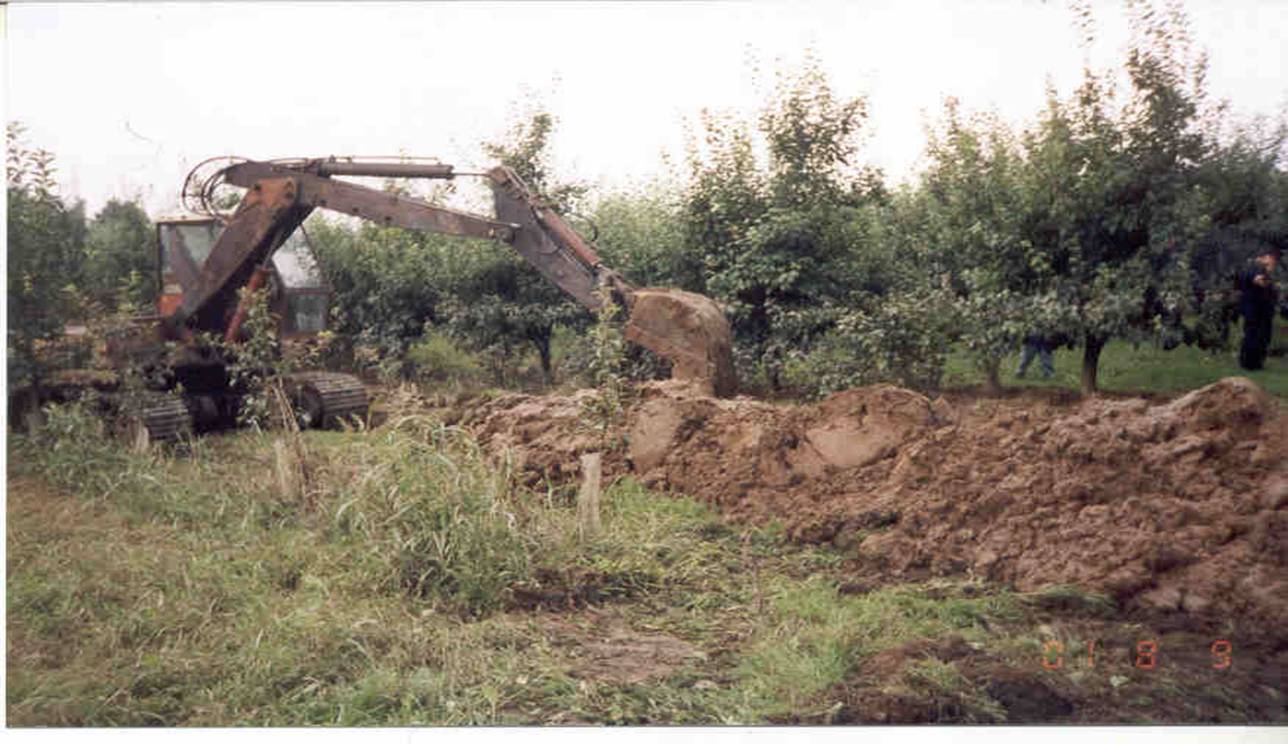 str. 66
Usuwanie skutków powodzi
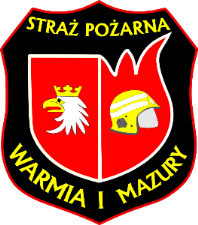 LIKWIDACJA ROZLEWISK
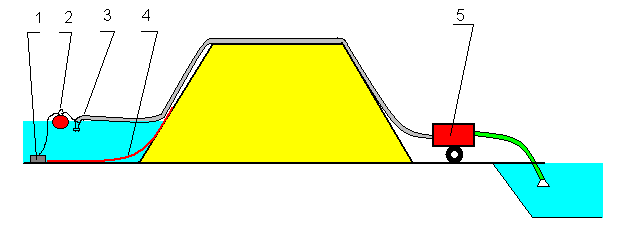 1. OBCIĄŻNIK, 2. PŁYWAK, 3. WYLOT WĘŻA,              4. FOLIA, 5. MOTOPOMPA POWODZIOWA
str. 67
Usuwanie skutków powodzi
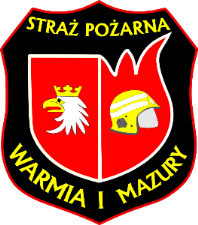 SPŁYW POWIERZCHNIOWY WODY Z ROZLEWISKA
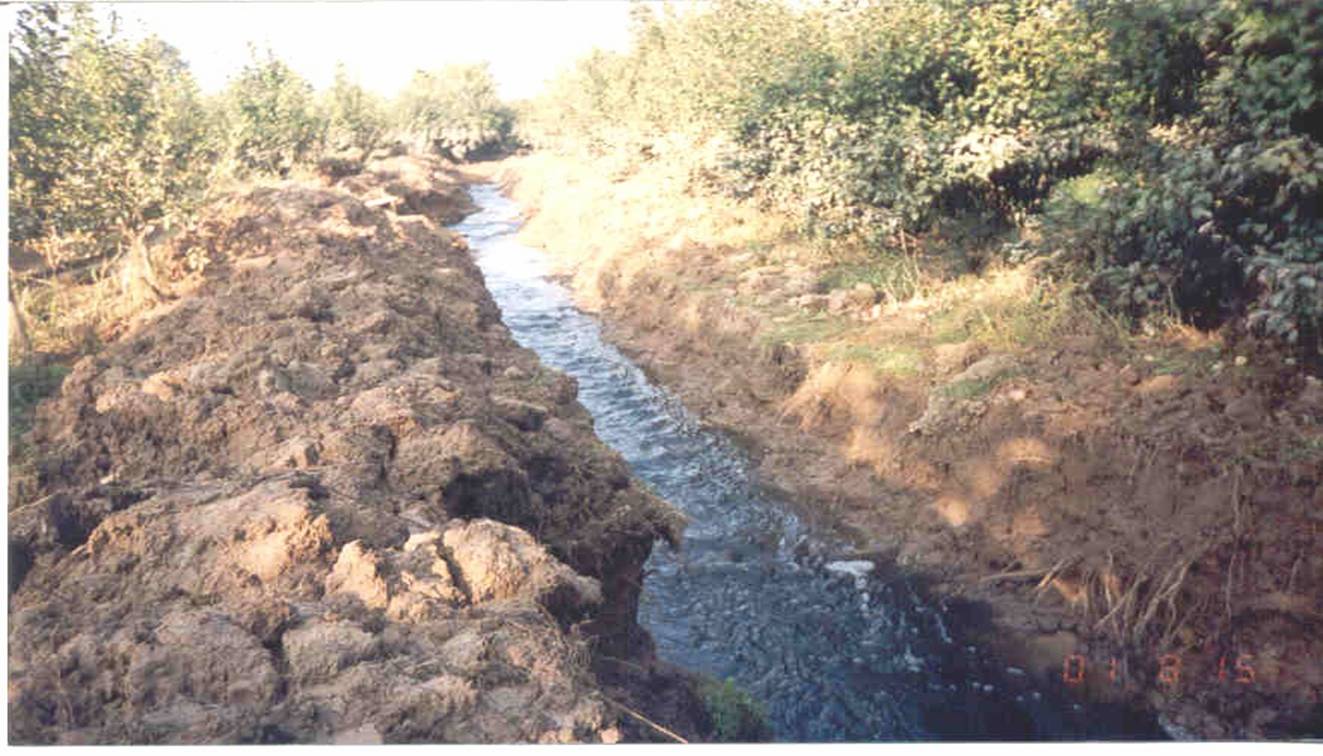 str. 68
Usuwanie skutków powodzi
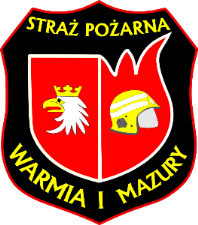 PRZEPOMPOWYWANIE WODY ZA WAŁ
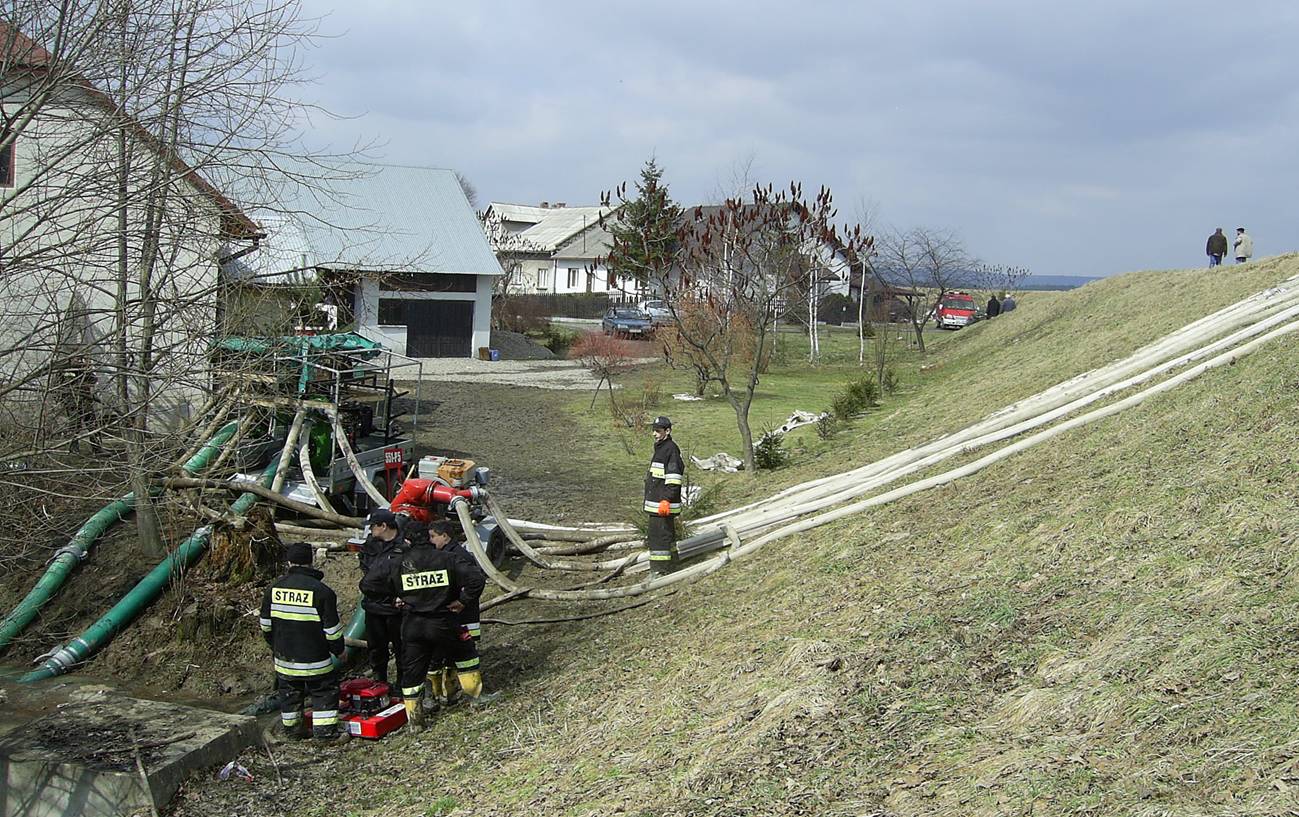 str. 69
Usuwanie skutków powodzi
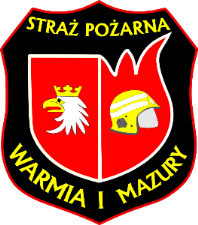 MOTOPOMPY WYSOKIEJ WYDAJNOŚCI
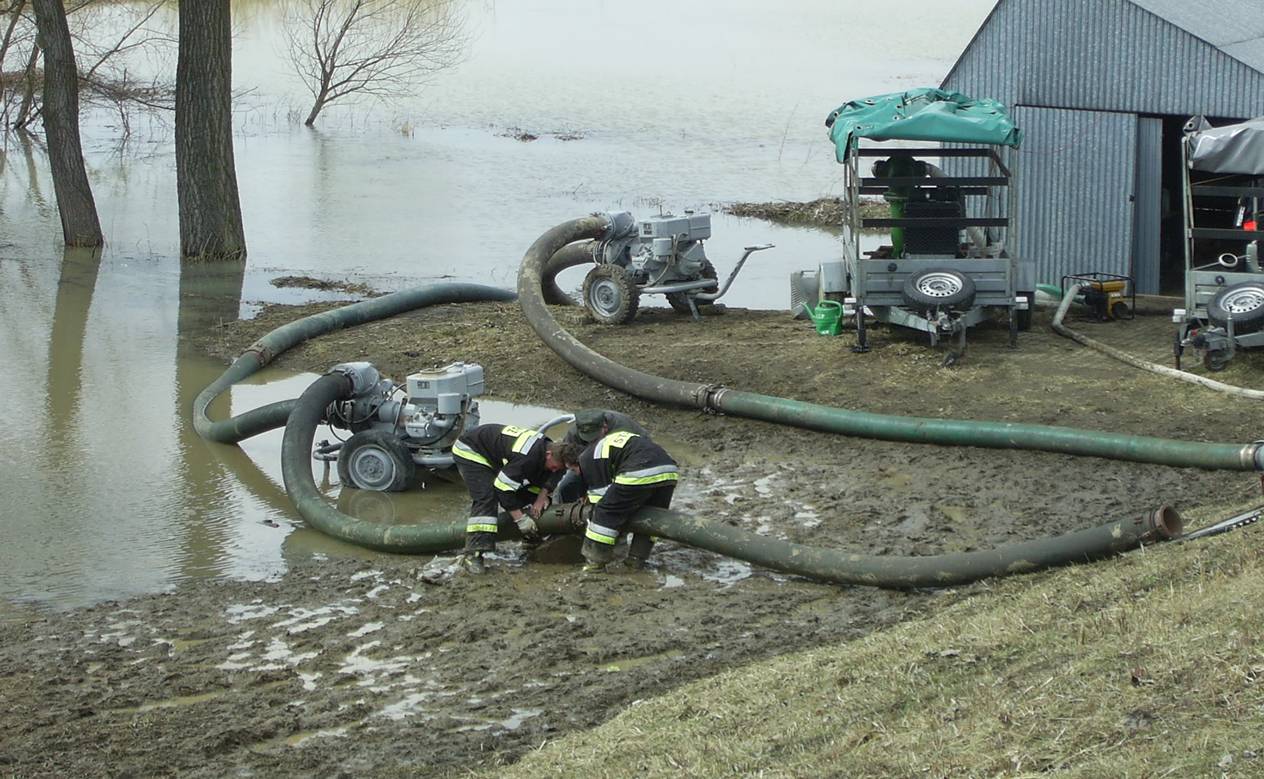 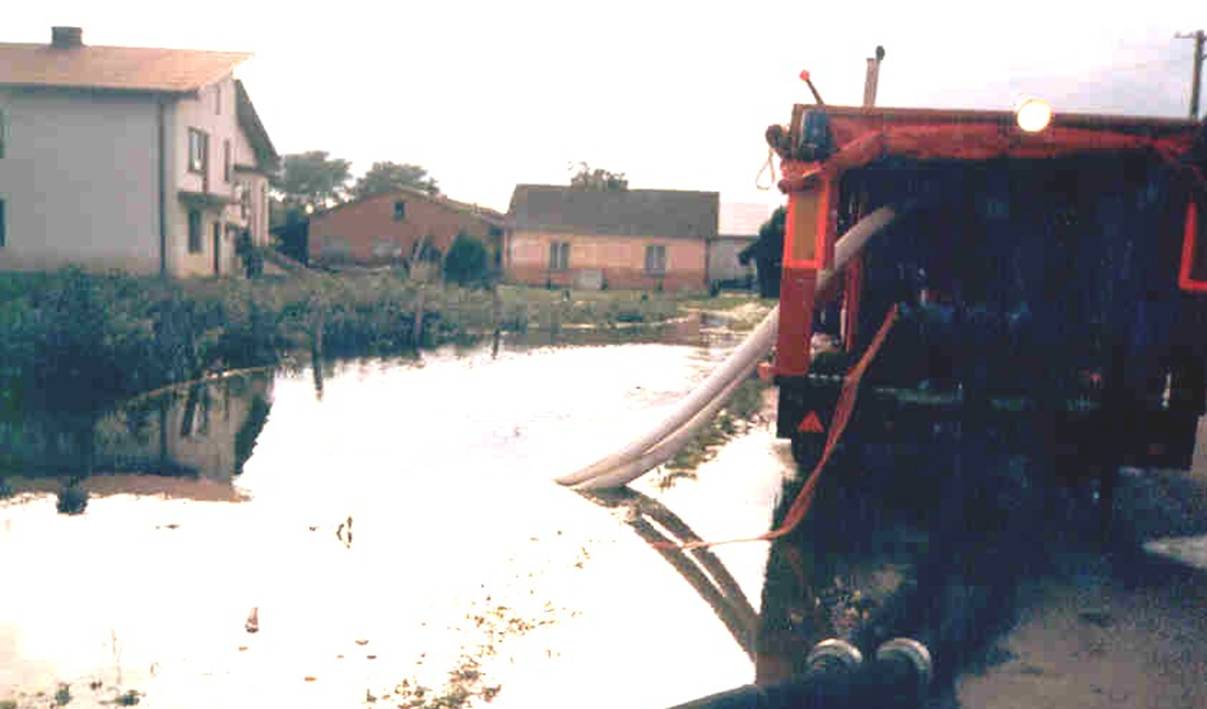 str. 70
Usuwanie skutków powodzi
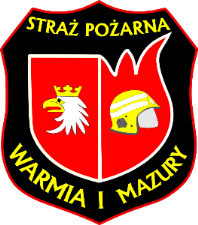 Zbyt szybkie rozpoczęcie pompowania piwnic
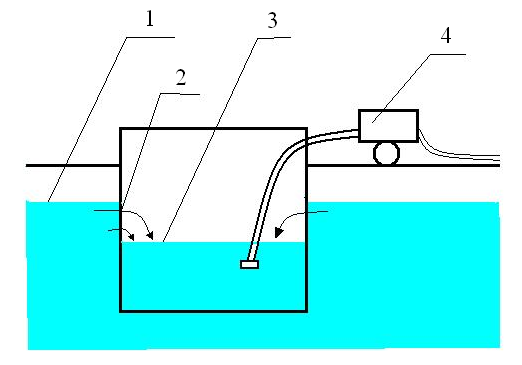 1.POZIOM WODY W GRUNCIE,    2.NAPEŁNIANIE PIWNIC, 3. POZIOM WODY W PIWNICY, 4. POMPA
str. 71
Usuwanie skutków powodzi
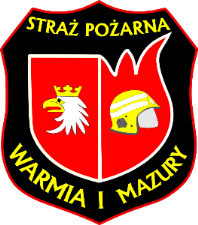 Wykop probierczy do ustalenia poziomu wody w gruncie
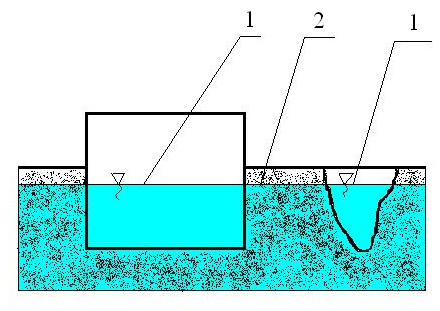 POZIOM WODY W PIWNICY, 2. POZIOM WODY W GRUNCIE, 3. POZIOM WODY W WYKOPIE PROBIERCZYM
str. 72
Usuwanie skutków powodzi
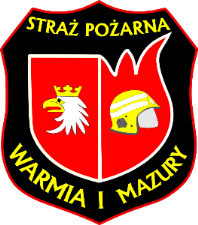 ZAKAZ UMIESZCZANIA MOTOPOMP W PIWNICACH

SILNIKI MOTOPOMP ZUŻYWAJĄ DUŻE ILOŚCI TLENU 

PRACA SILNIKÓW W POMIESZCZENIACH ZAMKNIĘTYCH MOŻE DOPROWADZIĆ DO ŚMIERCI RATOWNIKÓW
str. 73
Usuwanie skutków powodzi
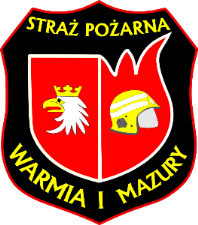 ZAGROŻENIE EPIDEMIOLOGICZNE
WODY POWODZIOWE ZANIECZYSZCZONE SĄ BIOLOGICZNIE BAKTERIAMI, WIRUSAMI I GRZYBAMI. 

ŹRÓDŁAMI EMISJI SĄ ZALANE SZAMBA, OCZYSZCZALNIE ŚCIEKÓW, GNOJOWNIKI, CMENTARZE I SKŁADOWISKA ODPADÓW KOMUNALNYCH.

CZYNNIKAMI CHOROBOTWÓRCZYMI MOGĄ BYĆ:
 CZERWONKA, SALMONELLA, DUR BRZUSZNY, ŻÓŁTACZKA POKARMOWA, ENTEROKOKI,    PACIORKOWCE KAŁOWE.
str. 74
Usuwanie skutków powodzi
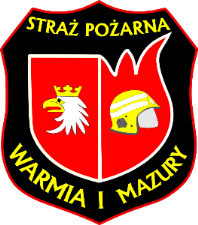 ZATOPIONY CMENTARZ
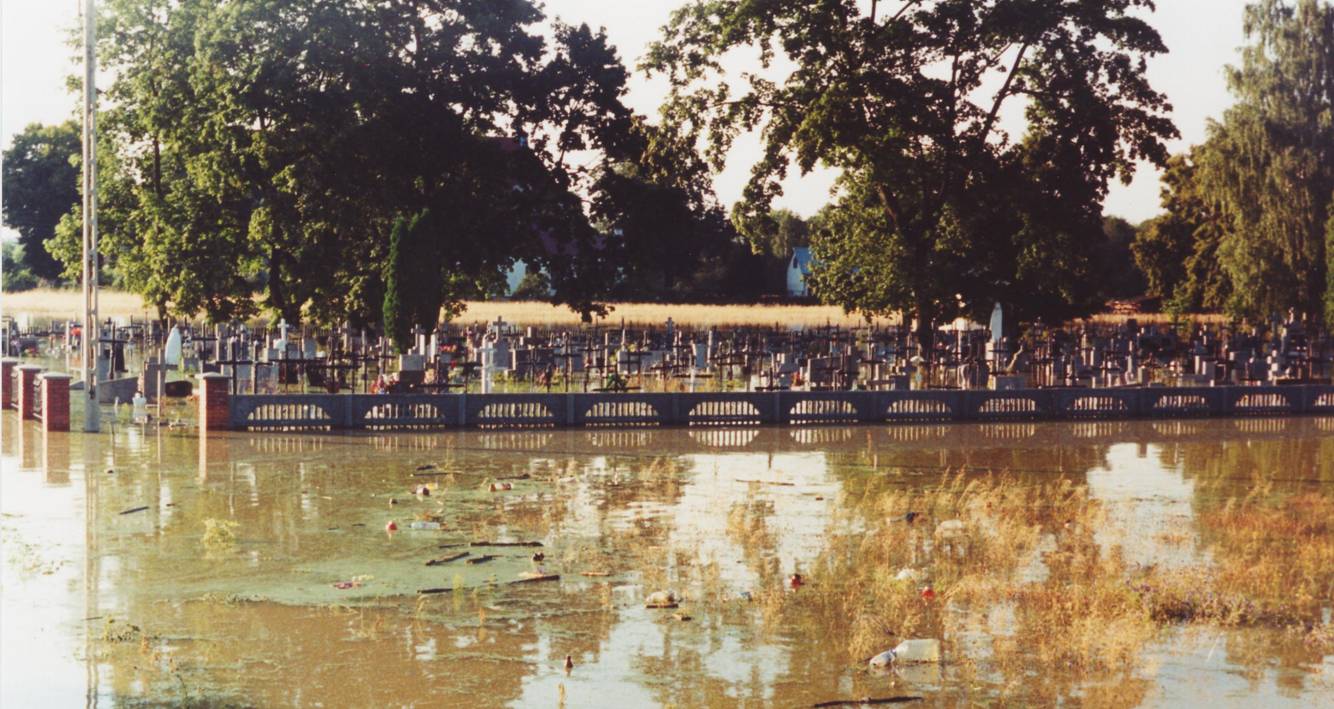 1
str. 75
Bibliografia
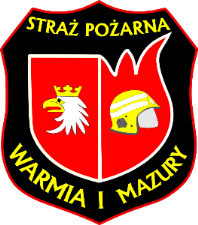 „Szkolenie strażaków ochotników z zakresu działań przeciwpowodziowych oraz ratownictwa na wodach”
   CNBOP  marzec 2009
wzorowano się oraz wykorzystano  treść z  prezentacji na temat działań na wodach autorstwa Janusza Szylara